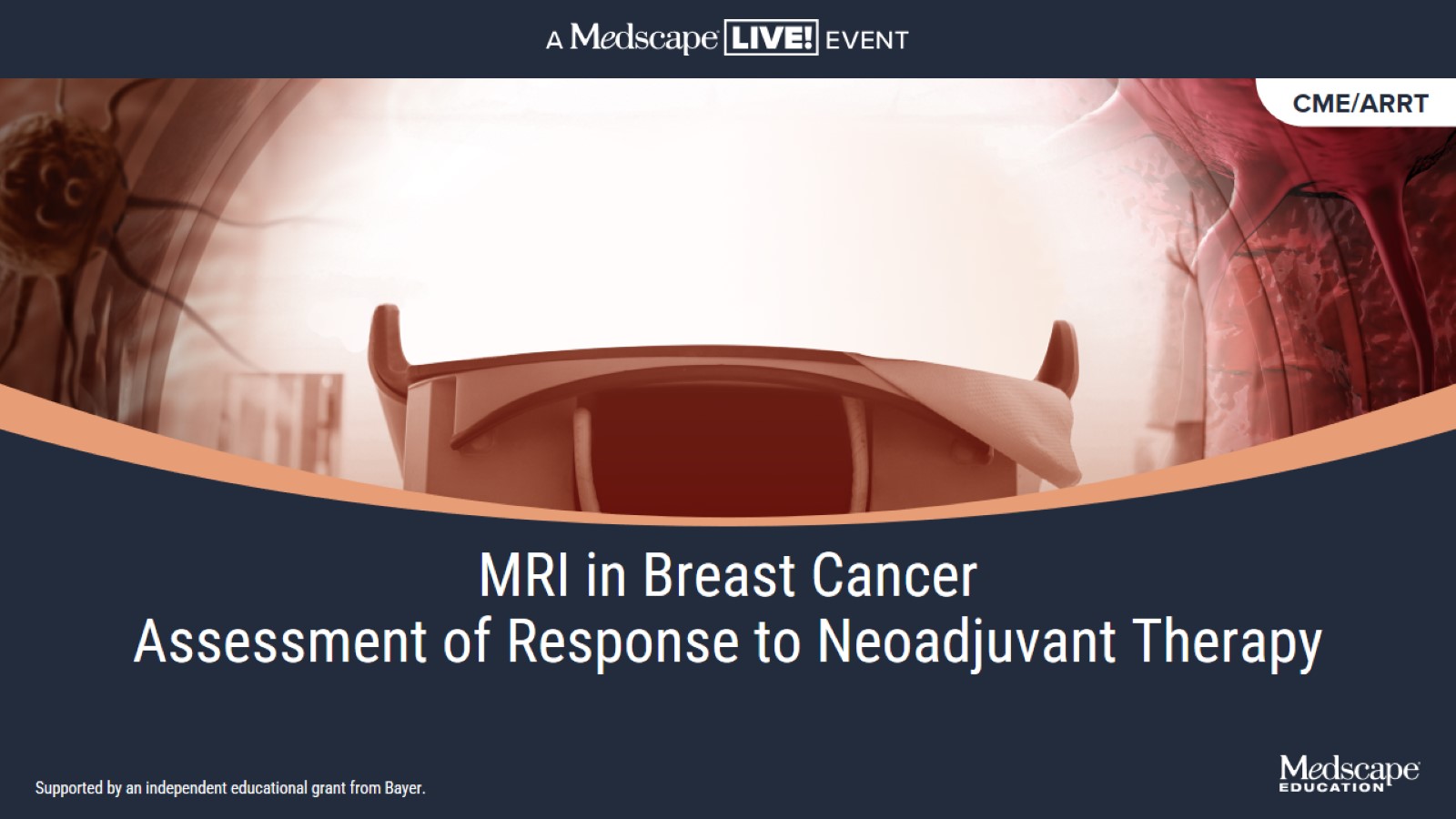 MRI in Breast CancerAssessment of Response to Neoadjuvant Therapy
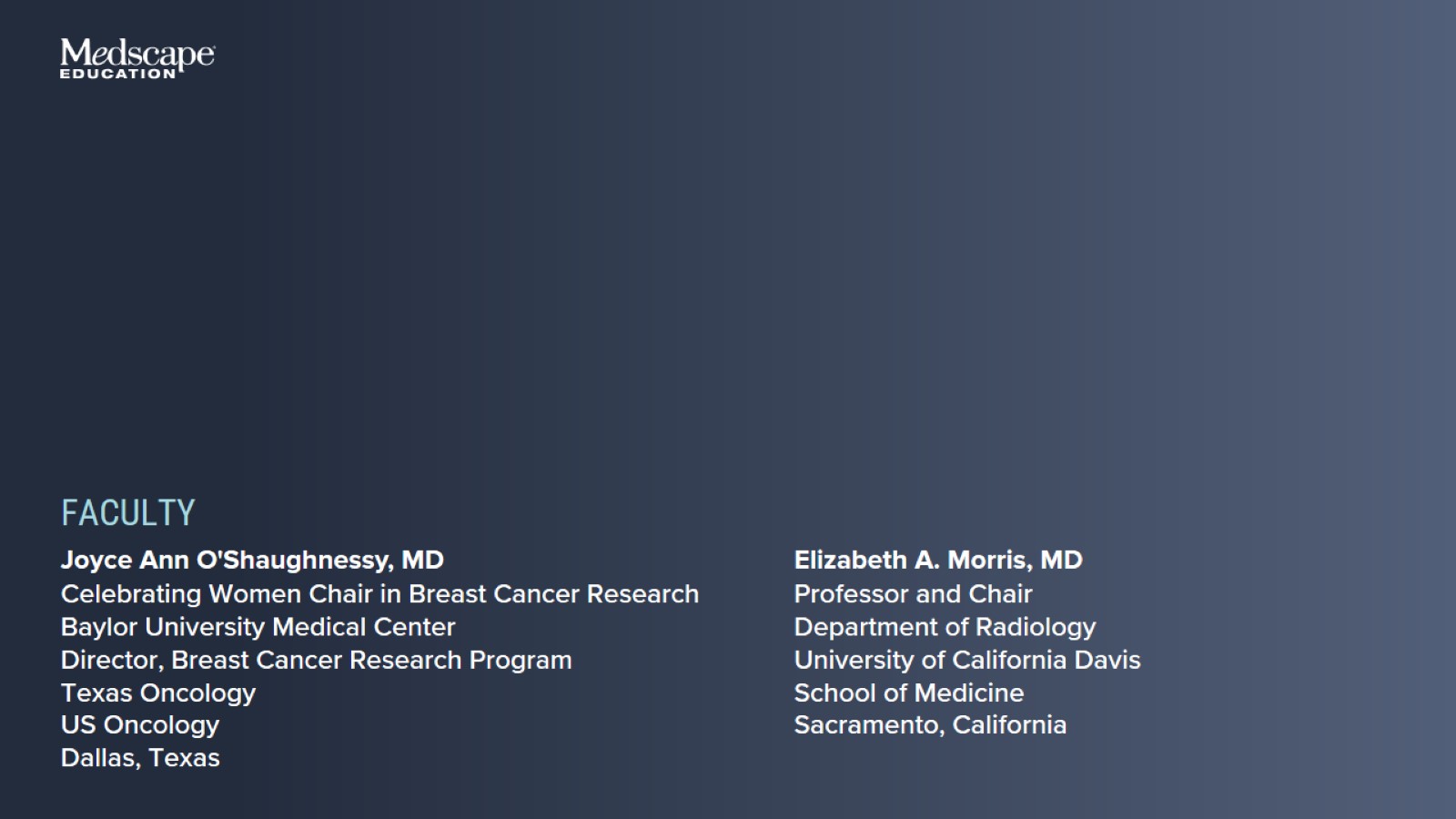 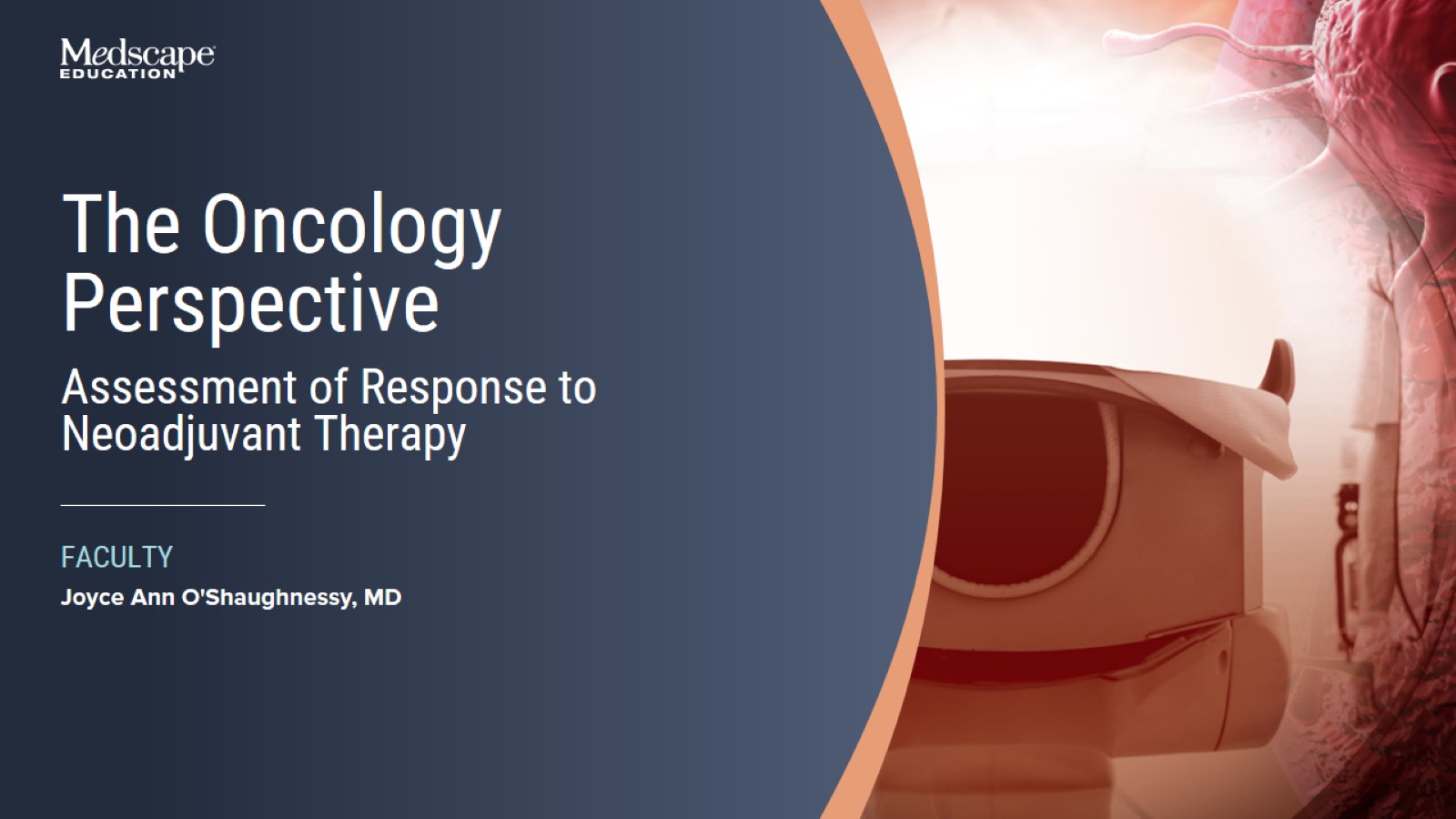 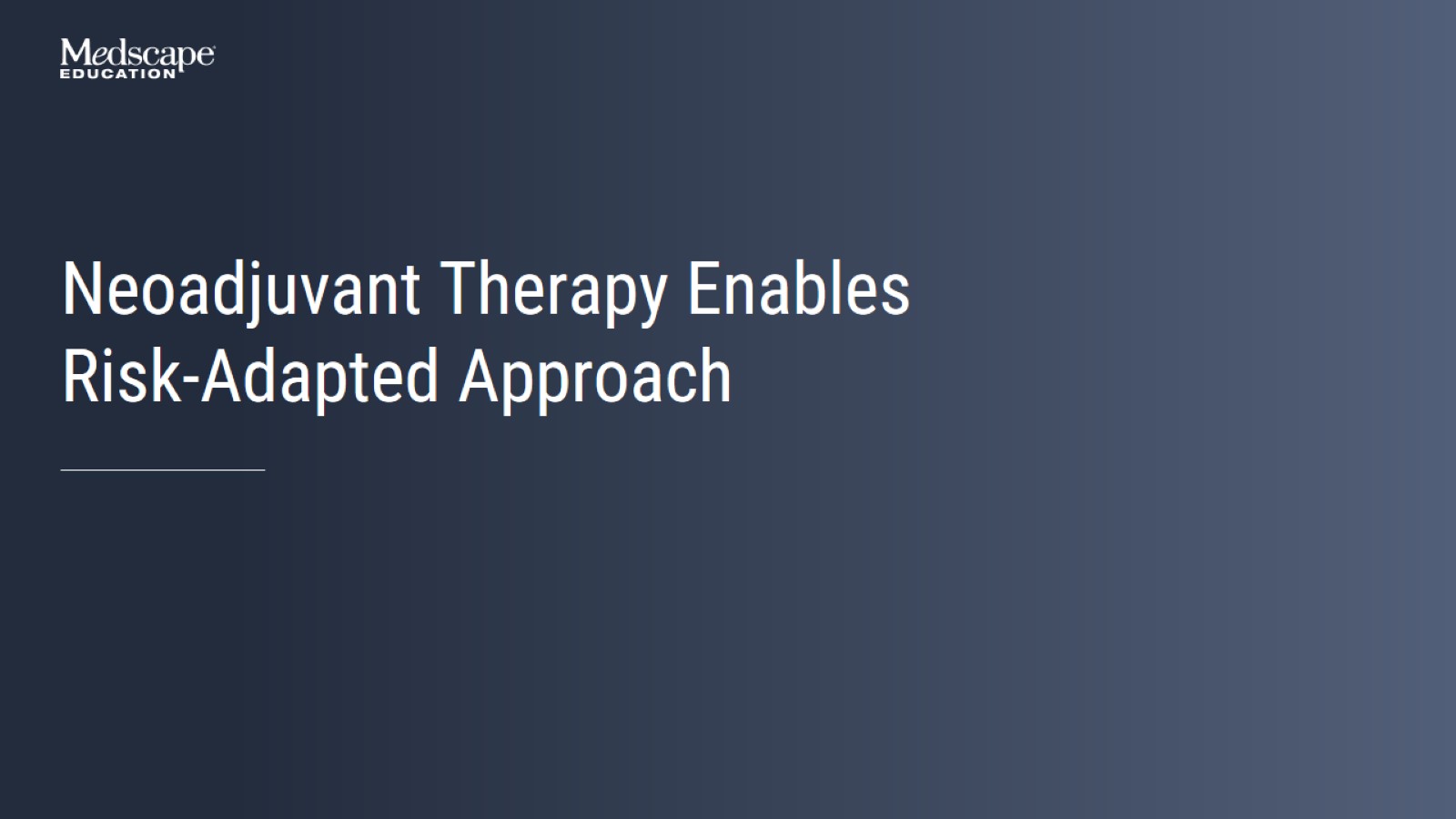 Neoadjuvant Therapy Enables Risk-Adapted Approach
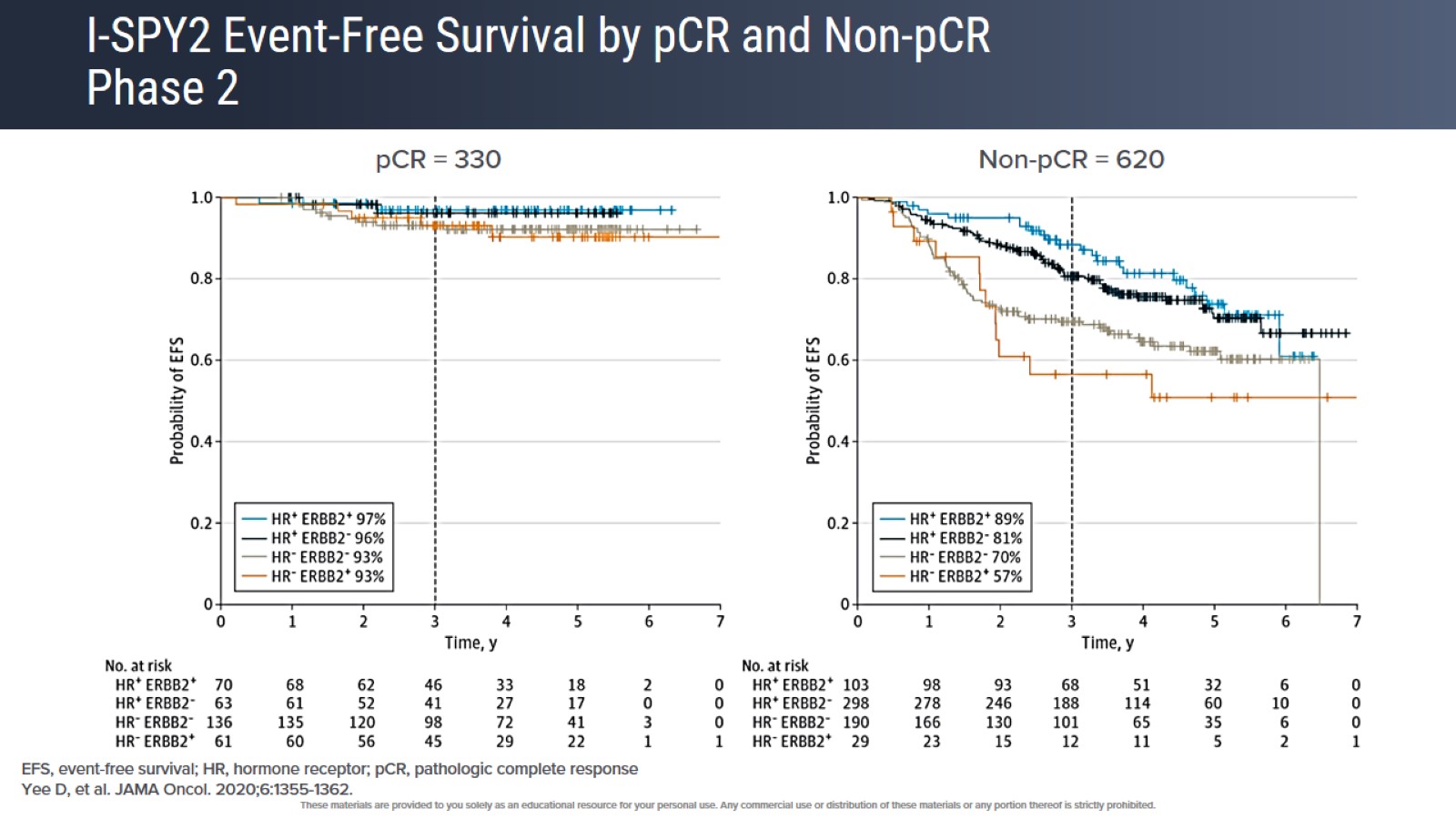 I-SPY2 Event-Free Survival by pCR and Non-pCRPhase 2
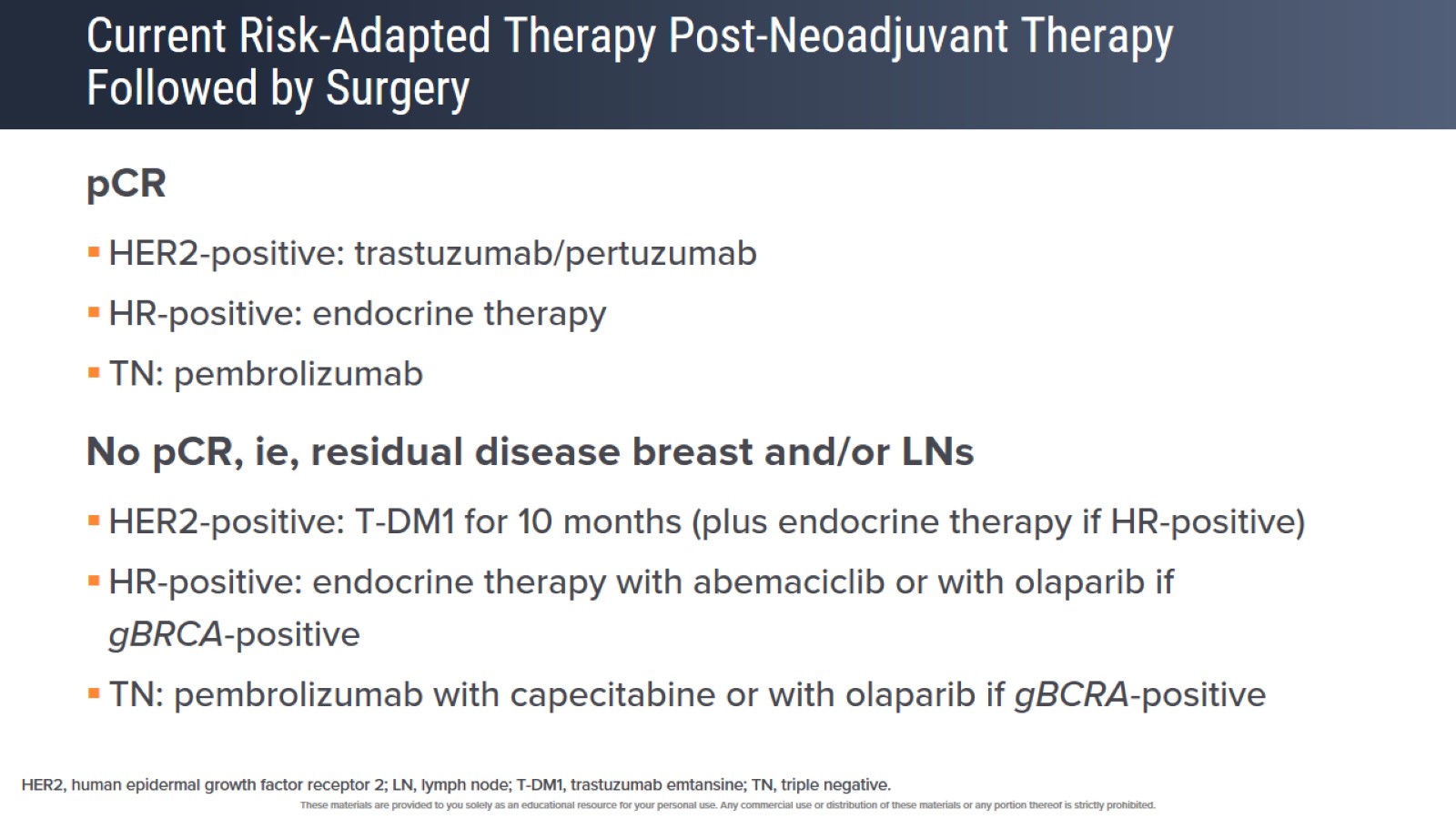 Current Risk-Adapted Therapy Post-Neoadjuvant Therapy Followed by Surgery
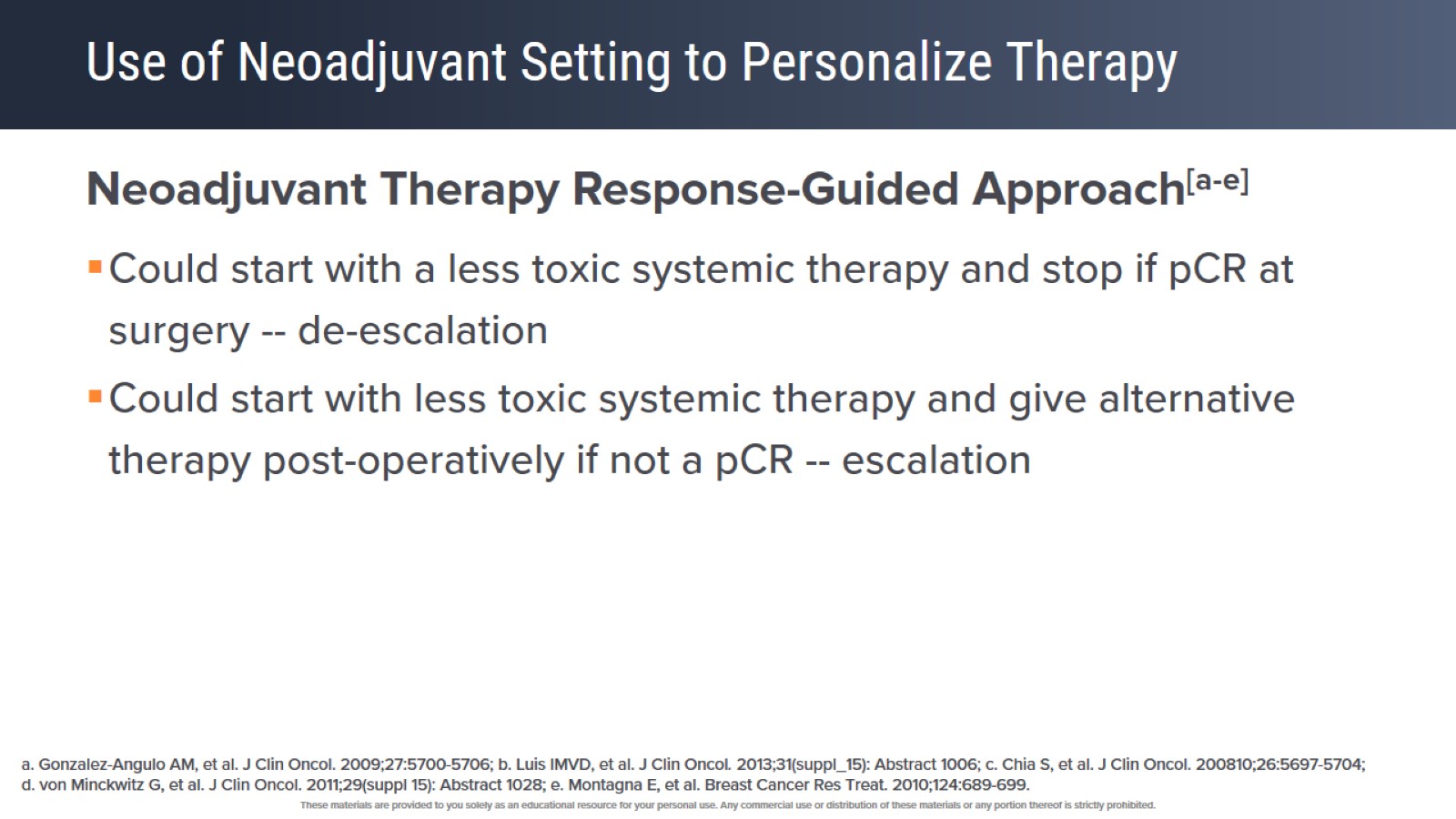 Use of Neoadjuvant Setting to Personalize Therapy
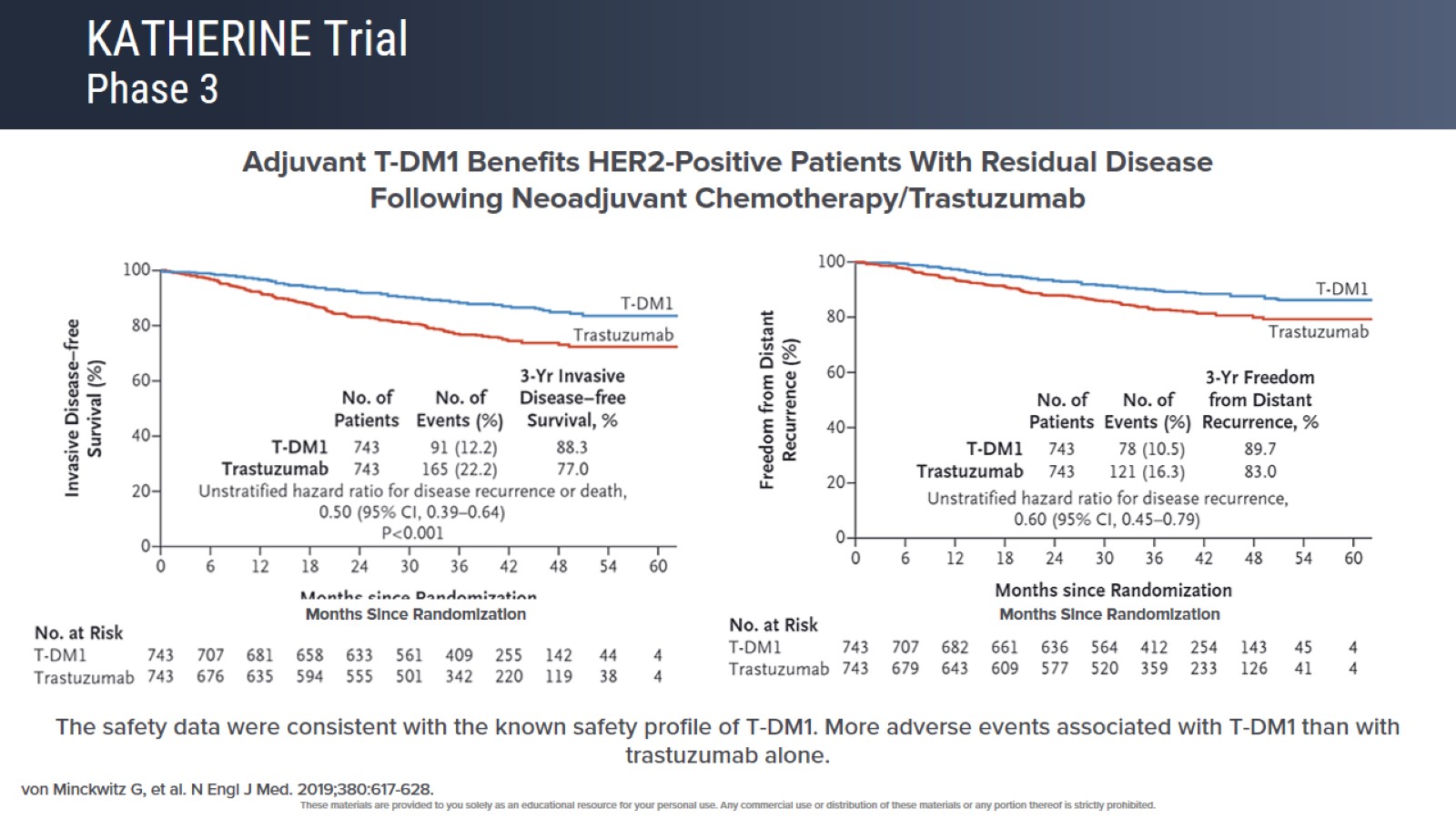 KATHERINE TrialPhase 3
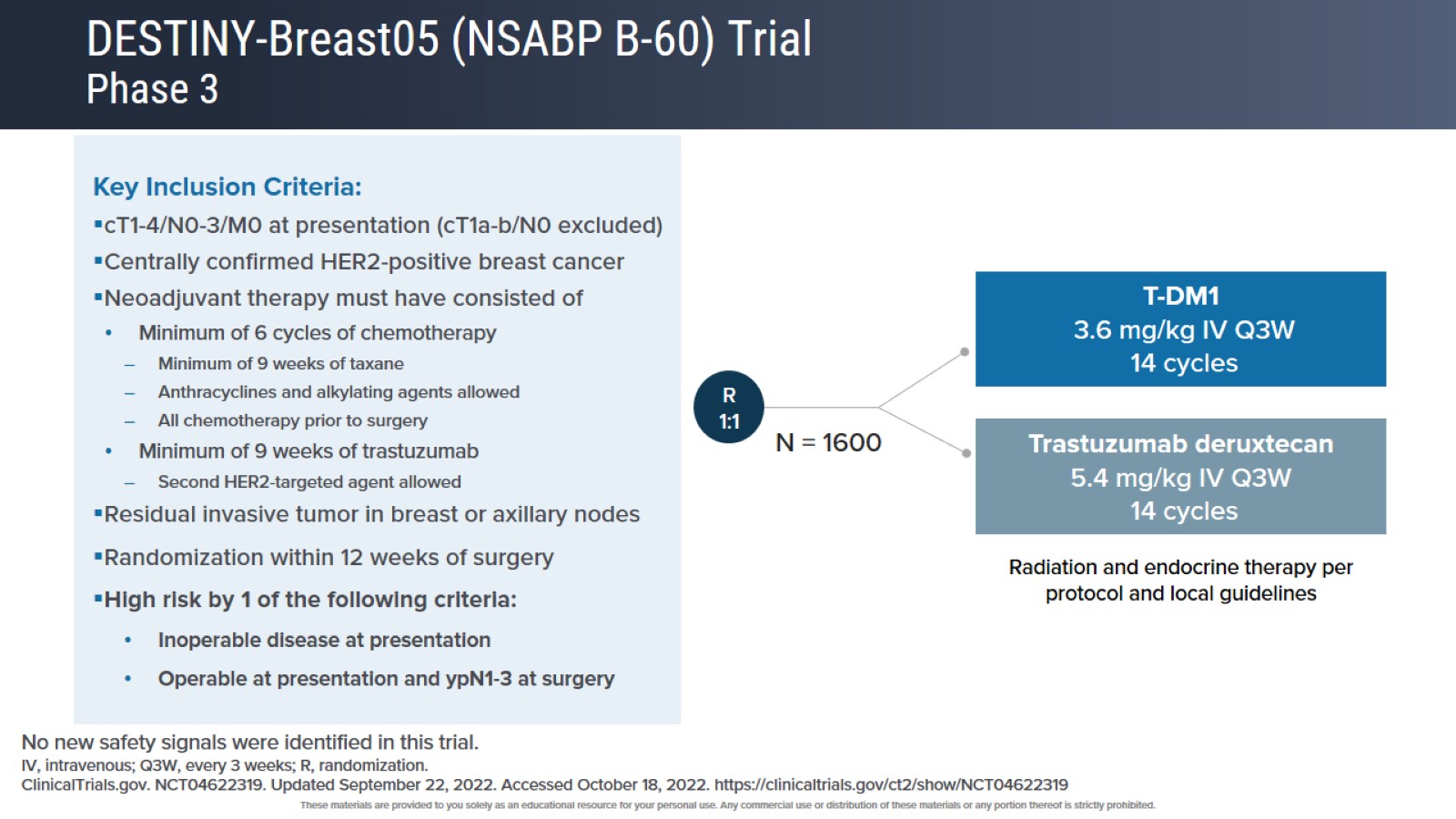 DESTINY-Breast05 (NSABP B-60) TrialPhase 3
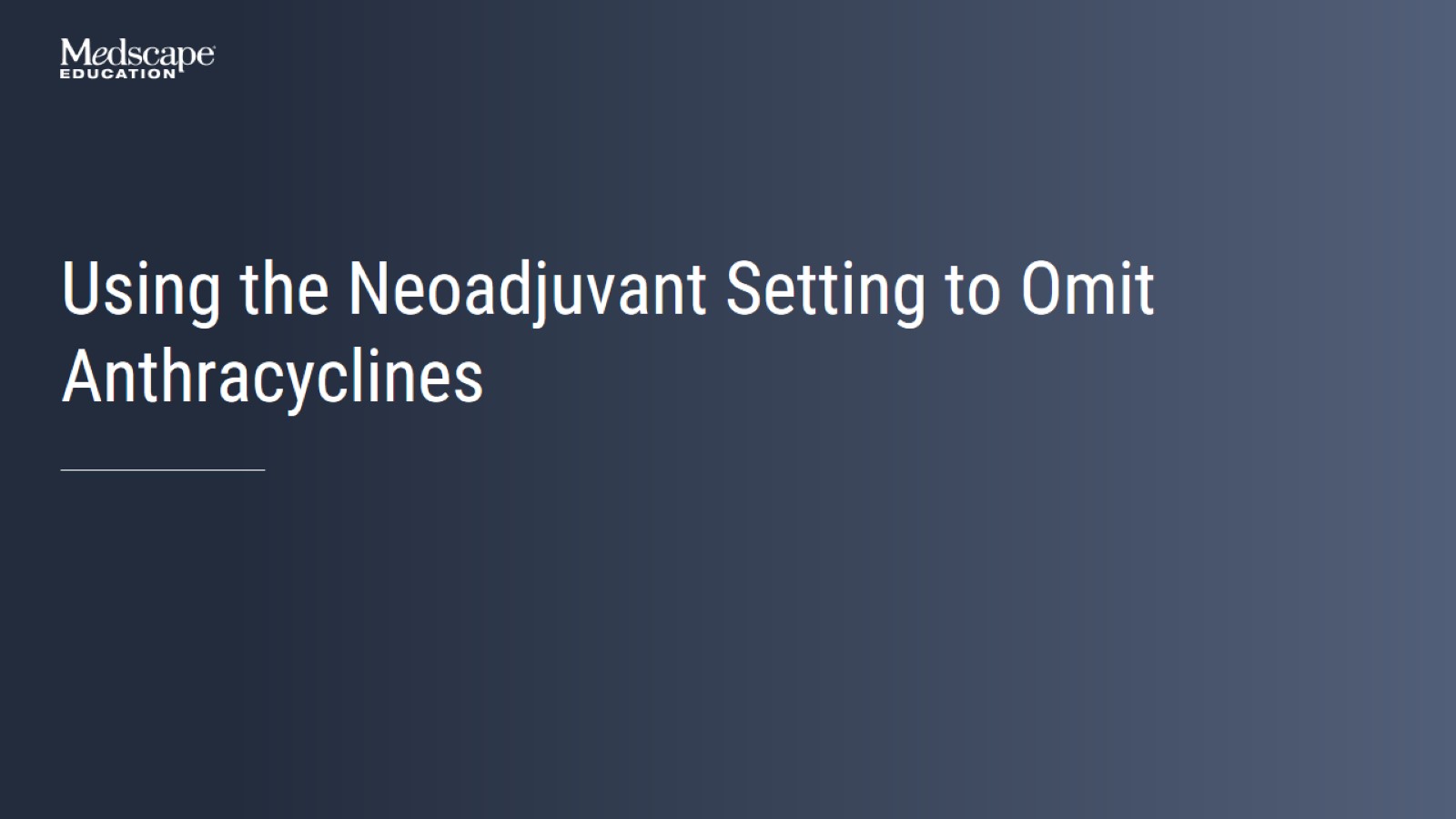 Using the Neoadjuvant Setting to Omit Anthracyclines
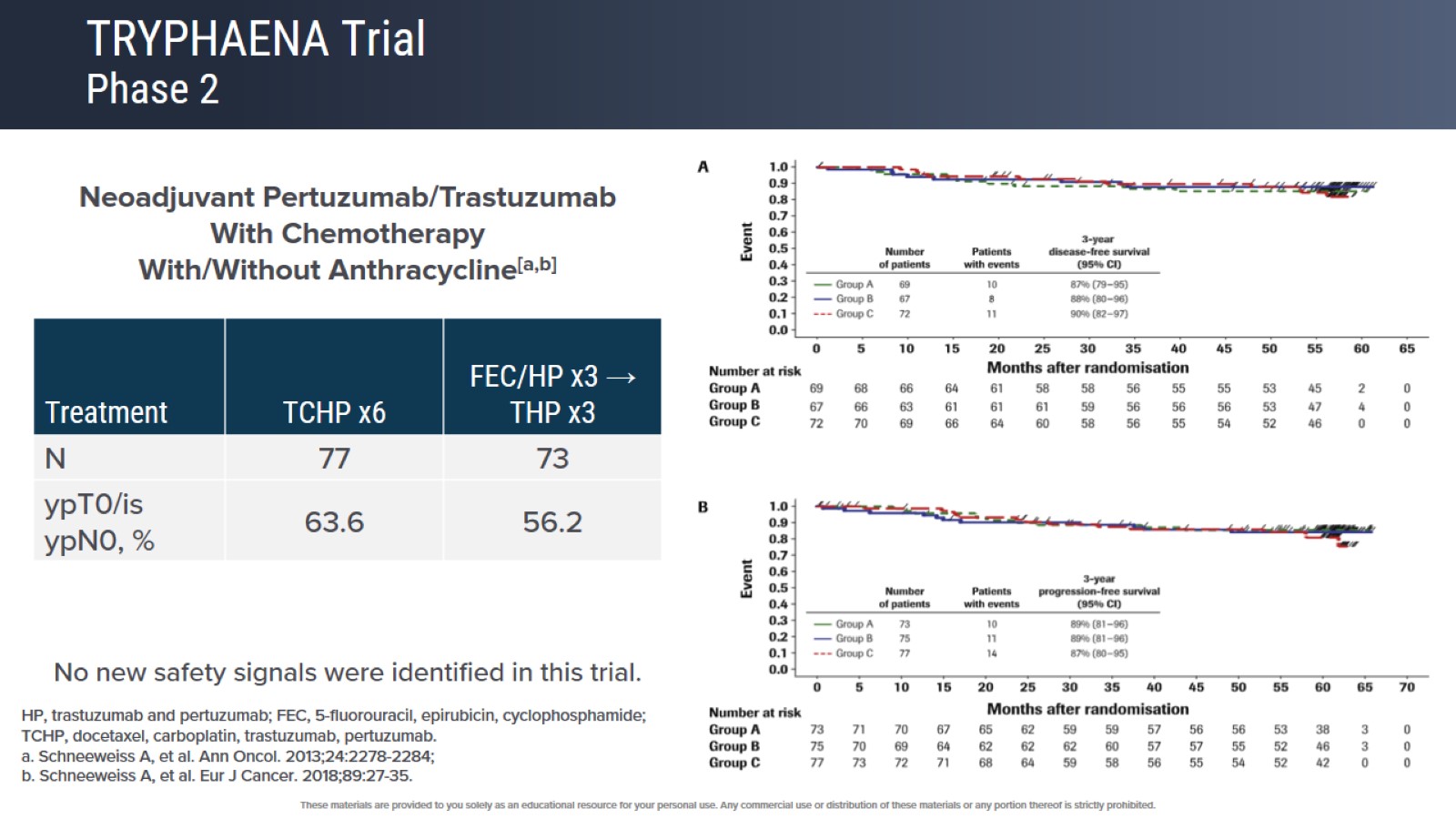 TRYPHAENA TrialPhase 2
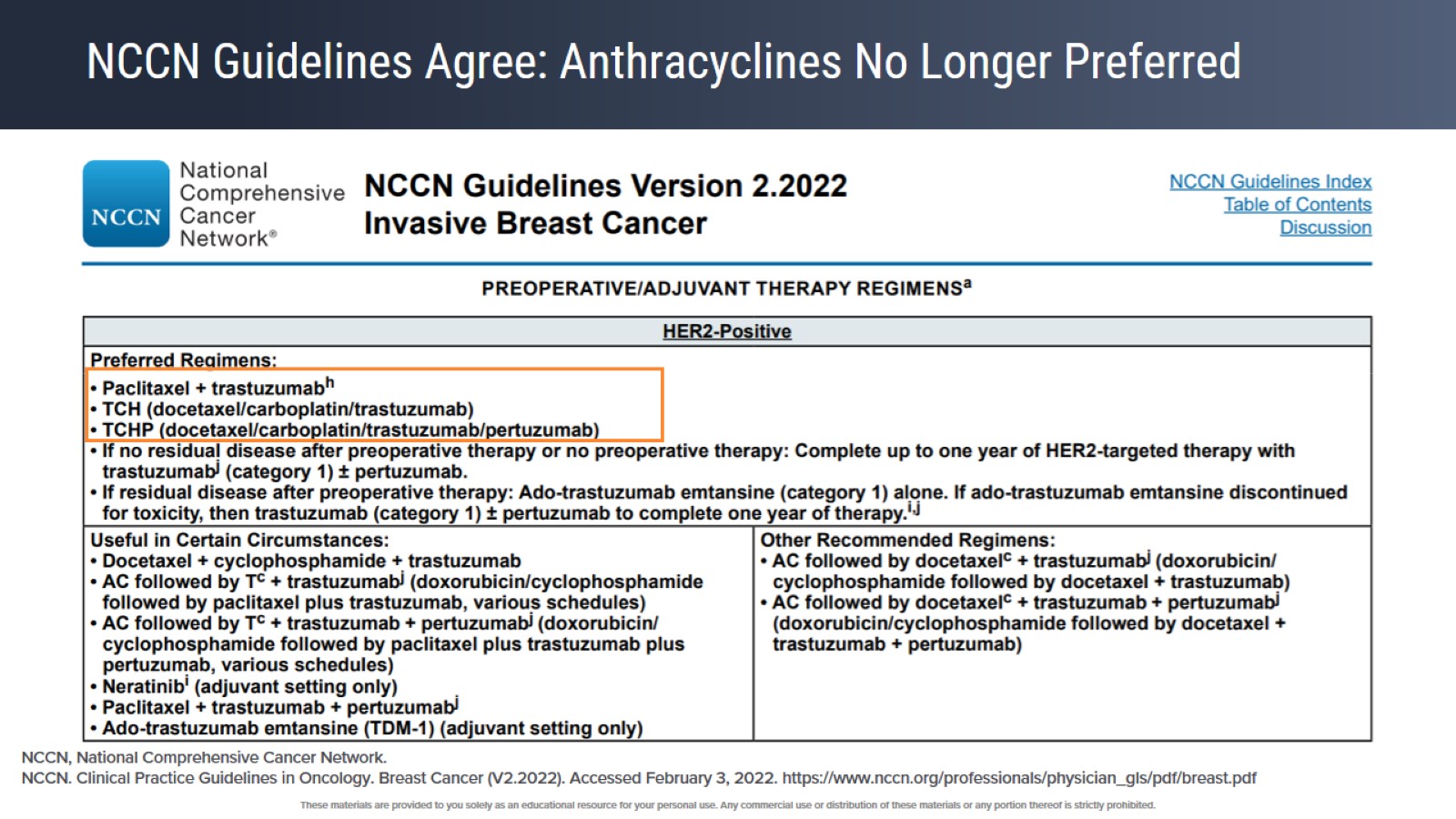 NCCN Guidelines Agree: Anthracyclines No Longer Preferred
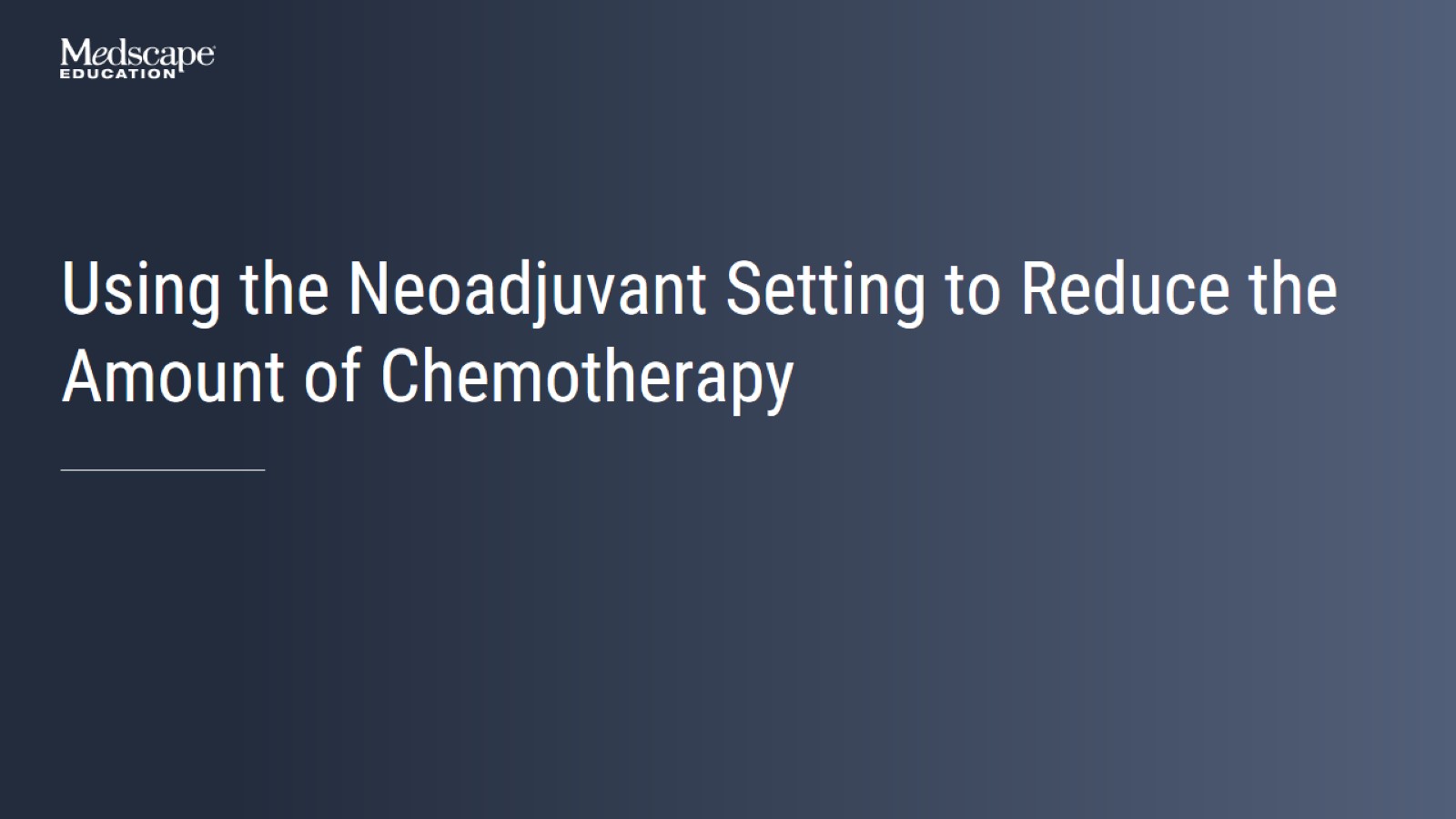 Using the Neoadjuvant Setting to Reduce the Amount of Chemotherapy
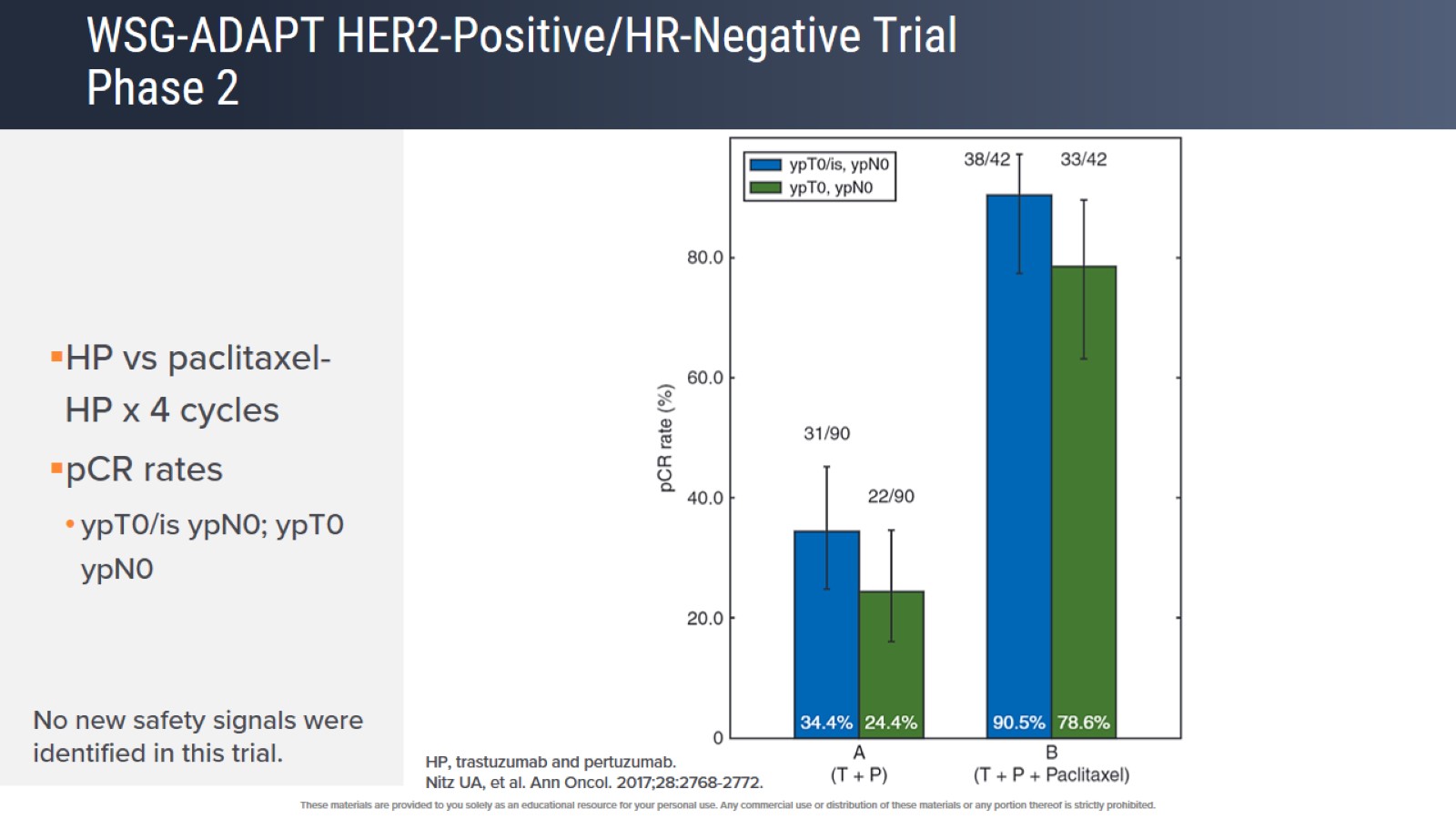 WSG-ADAPT HER2-Positive/HR-Negative Trial  Phase 2
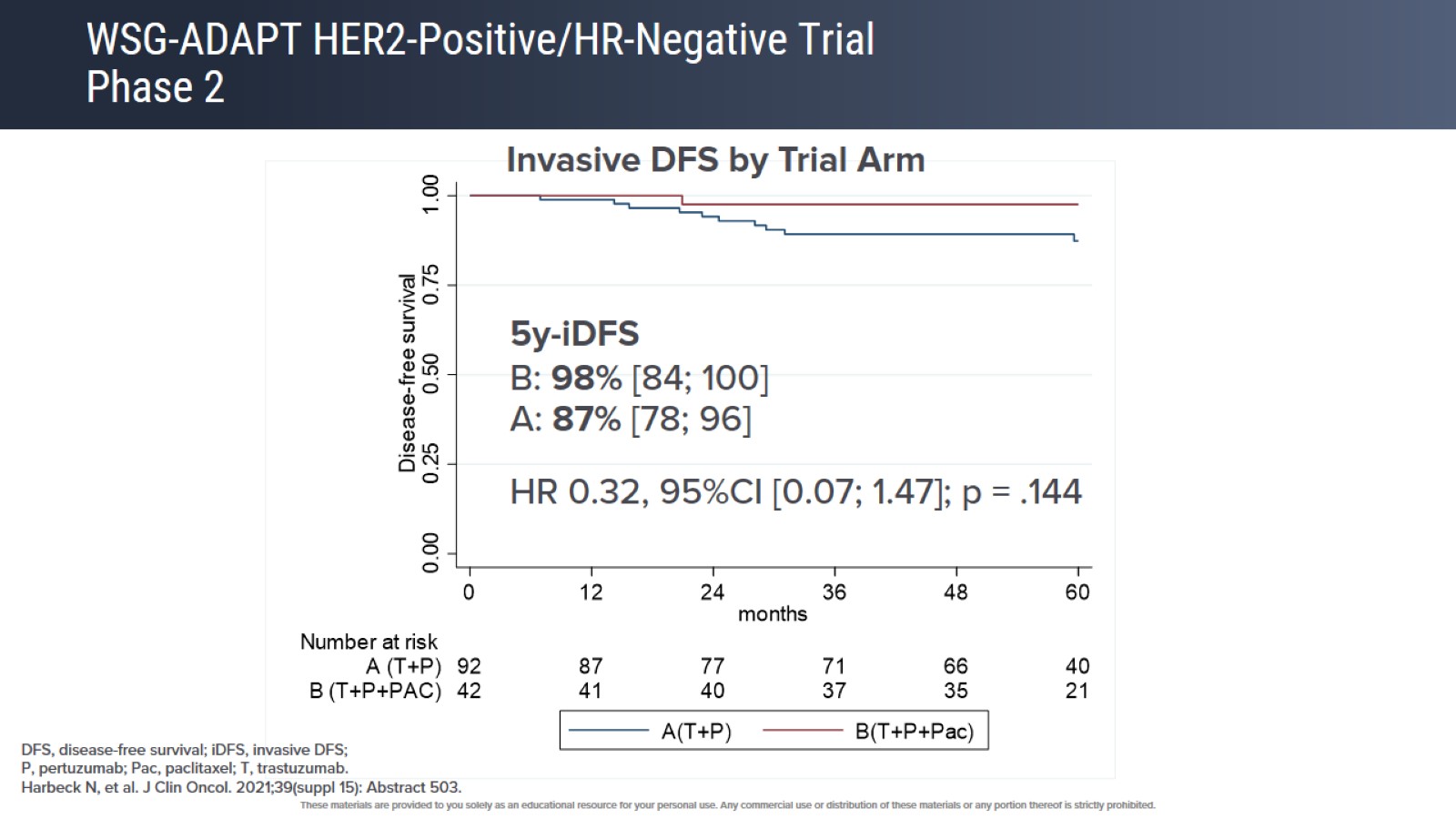 WSG-ADAPT HER2-Positive/HR-Negative Trial  Phase 2
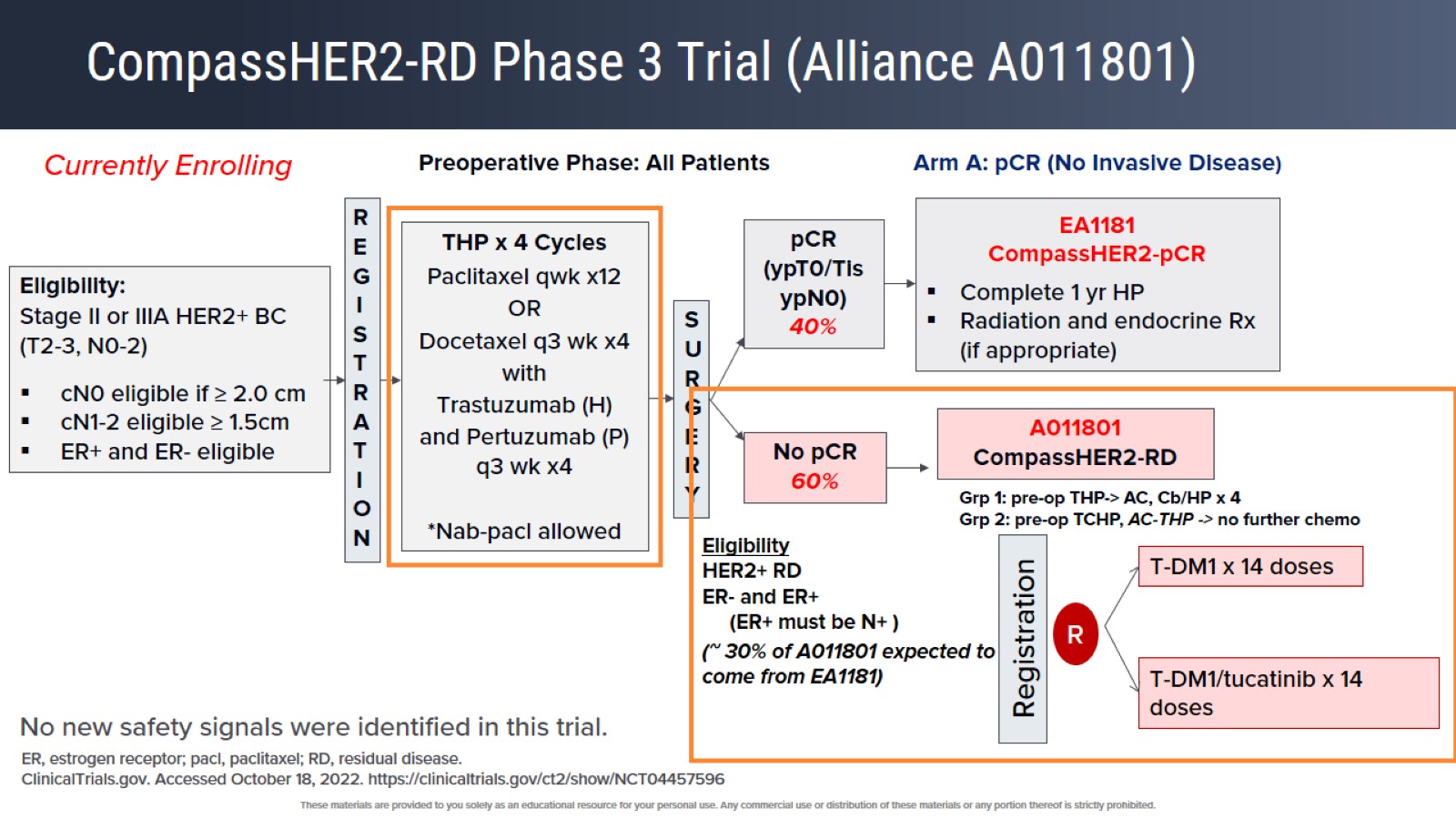 CompassHER2-RD Phase 3 Trial (Alliance A011801)
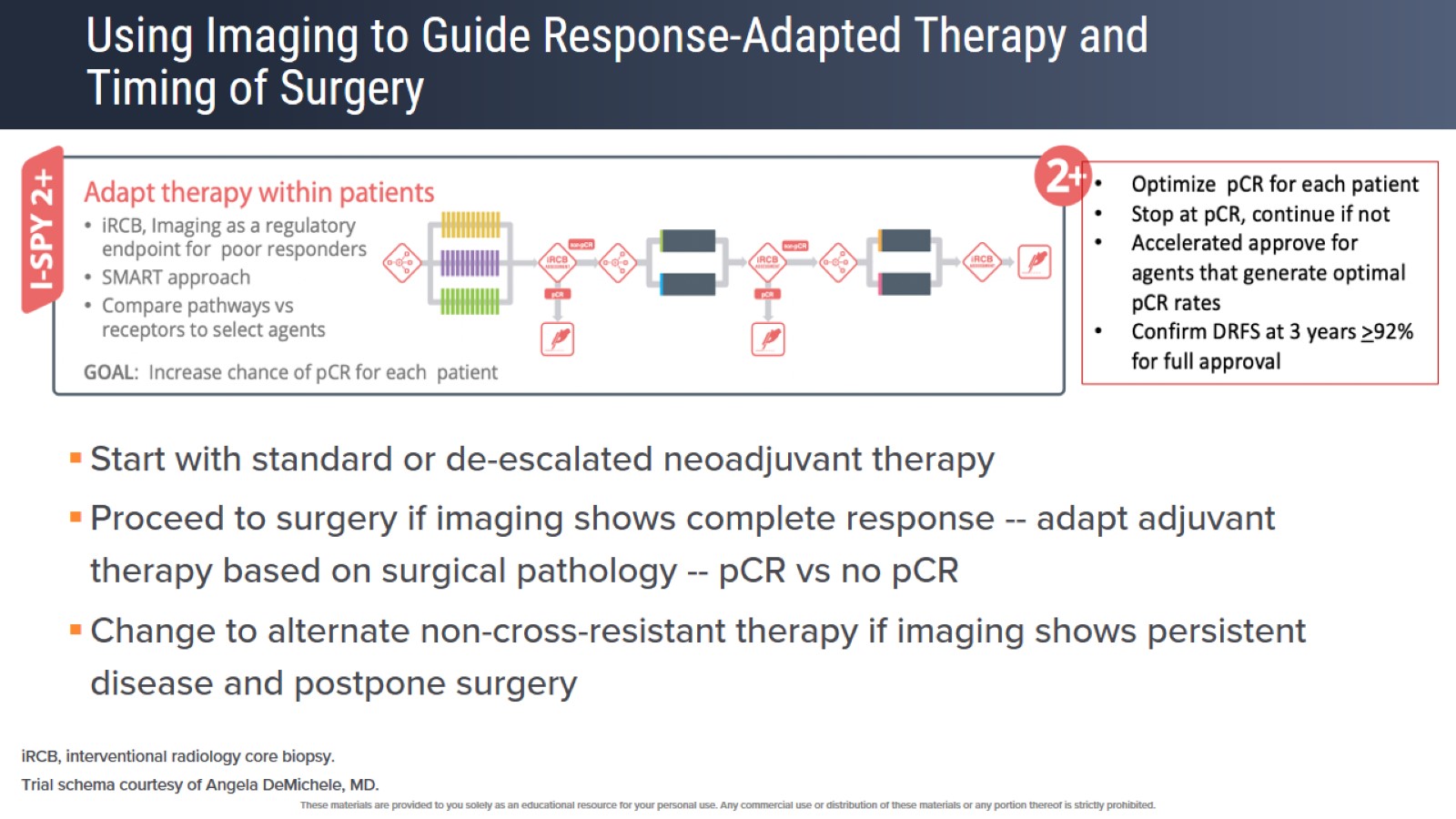 Using Imaging to Guide Response-Adapted Therapy and Timing of Surgery
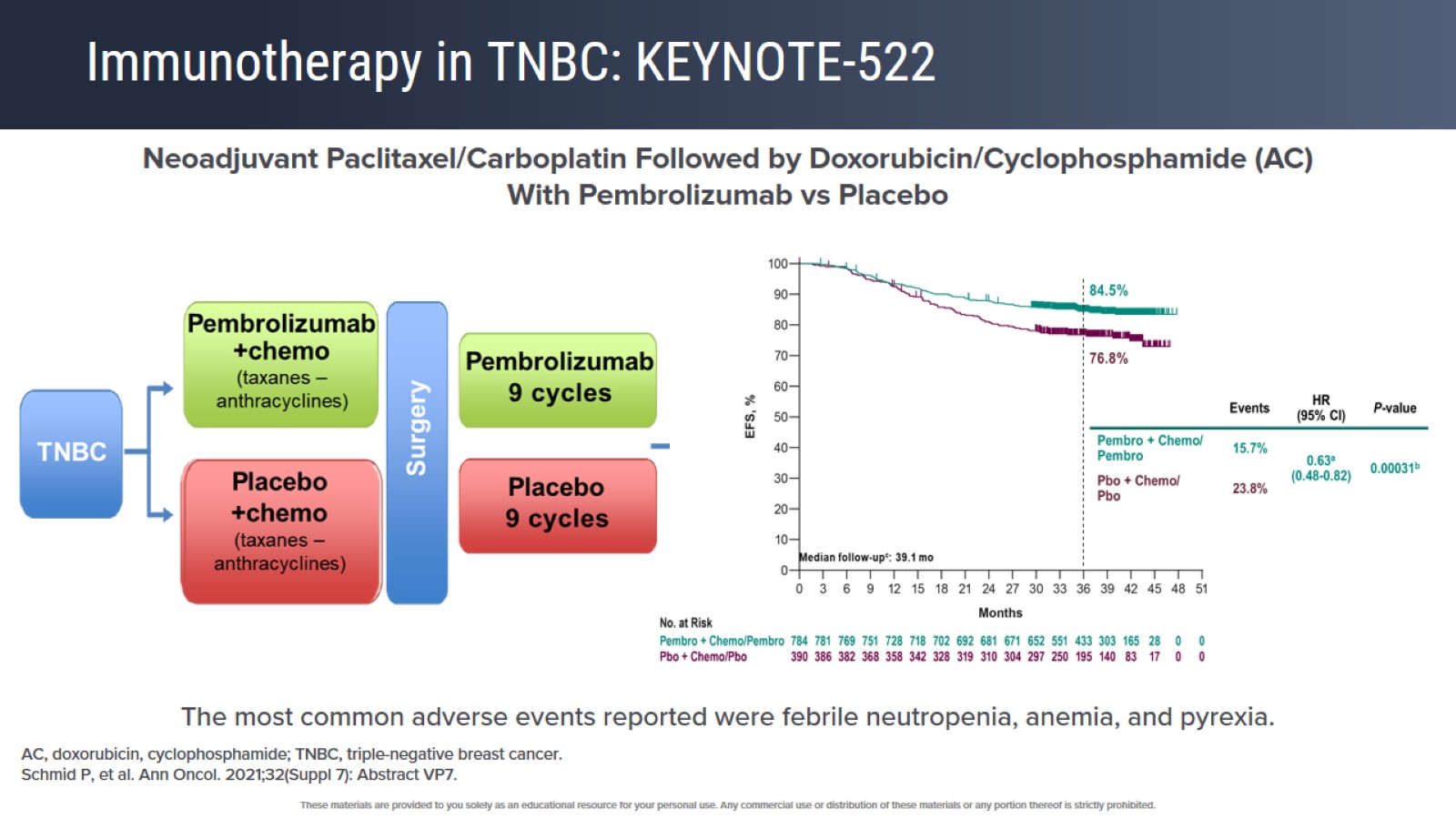 Immunotherapy in TNBC: KEYNOTE-522
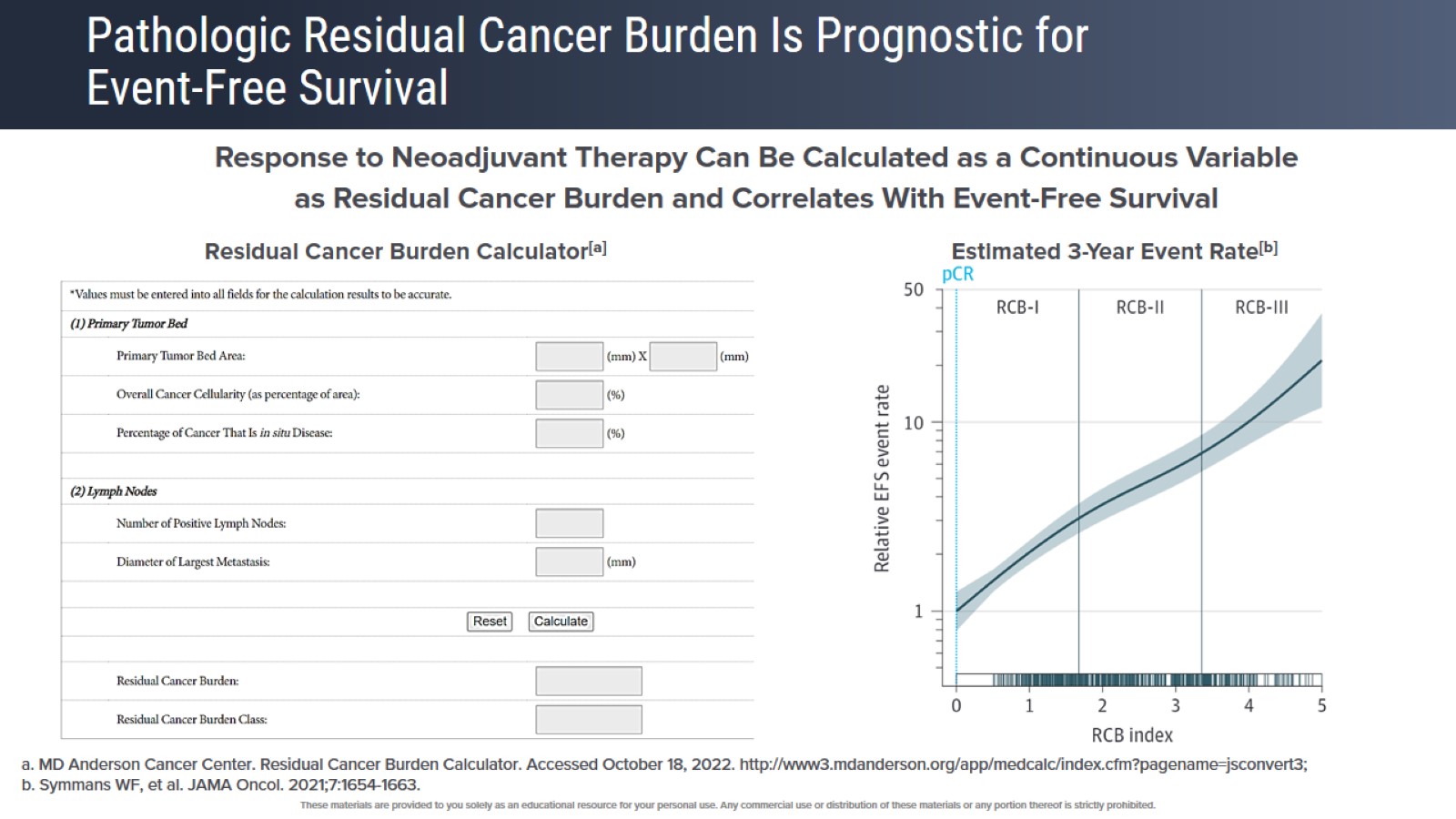 Pathologic Residual Cancer Burden Is Prognostic for Event-Free Survival
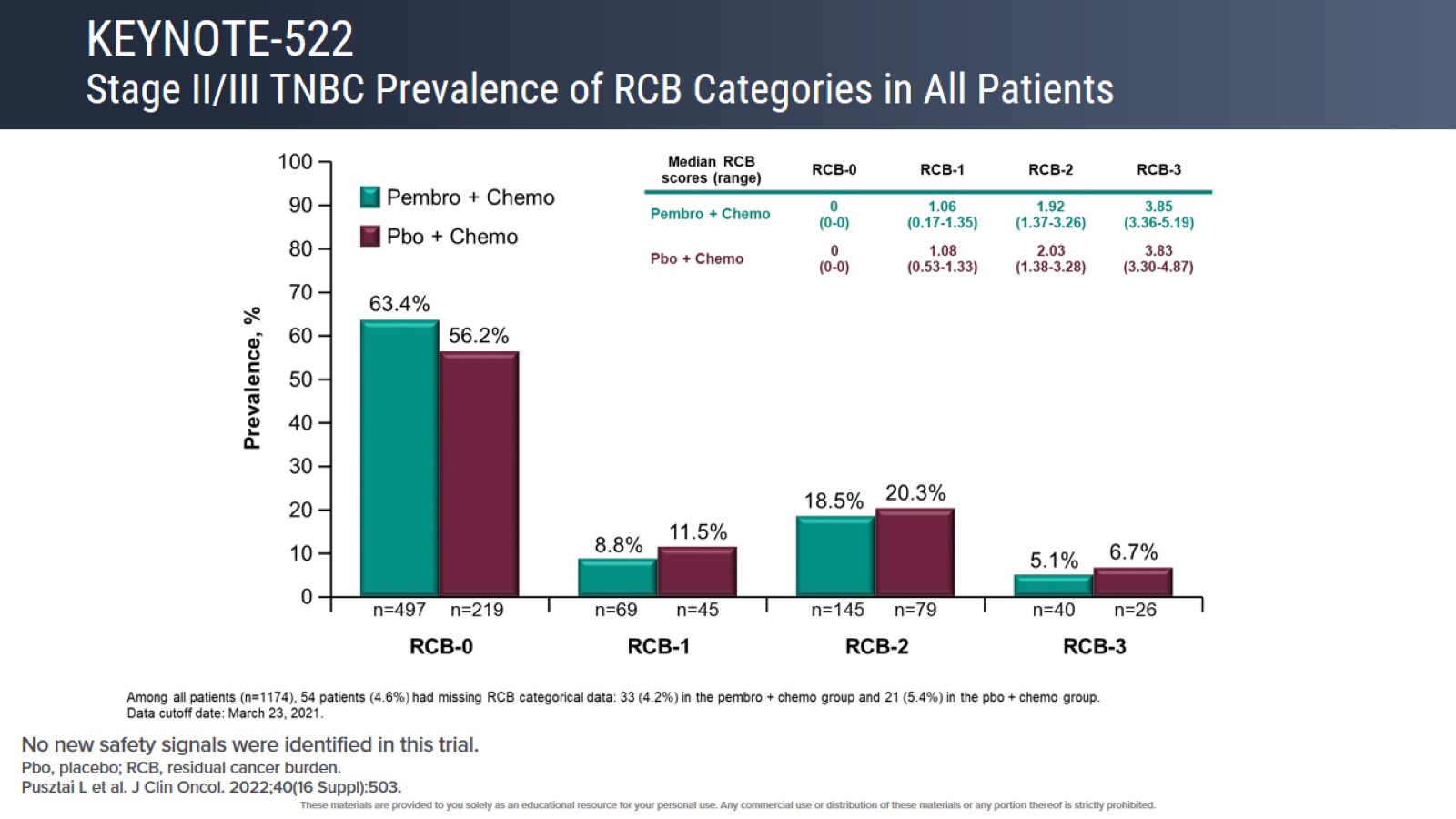 KEYNOTE-522Stage II/III TNBC Prevalence of RCB Categories in All Patients
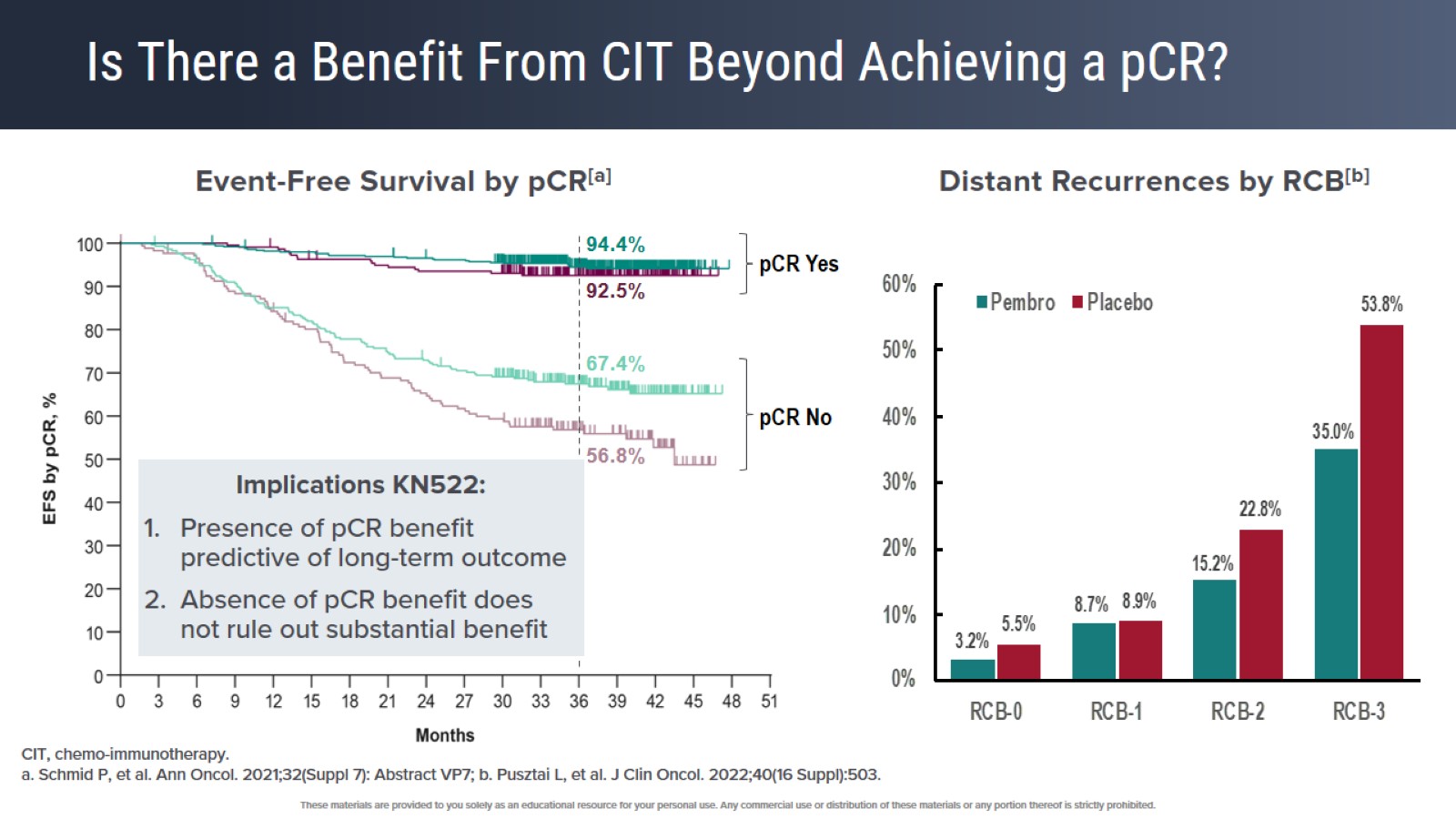 Is There a Benefit From CIT Beyond Achieving a pCR?
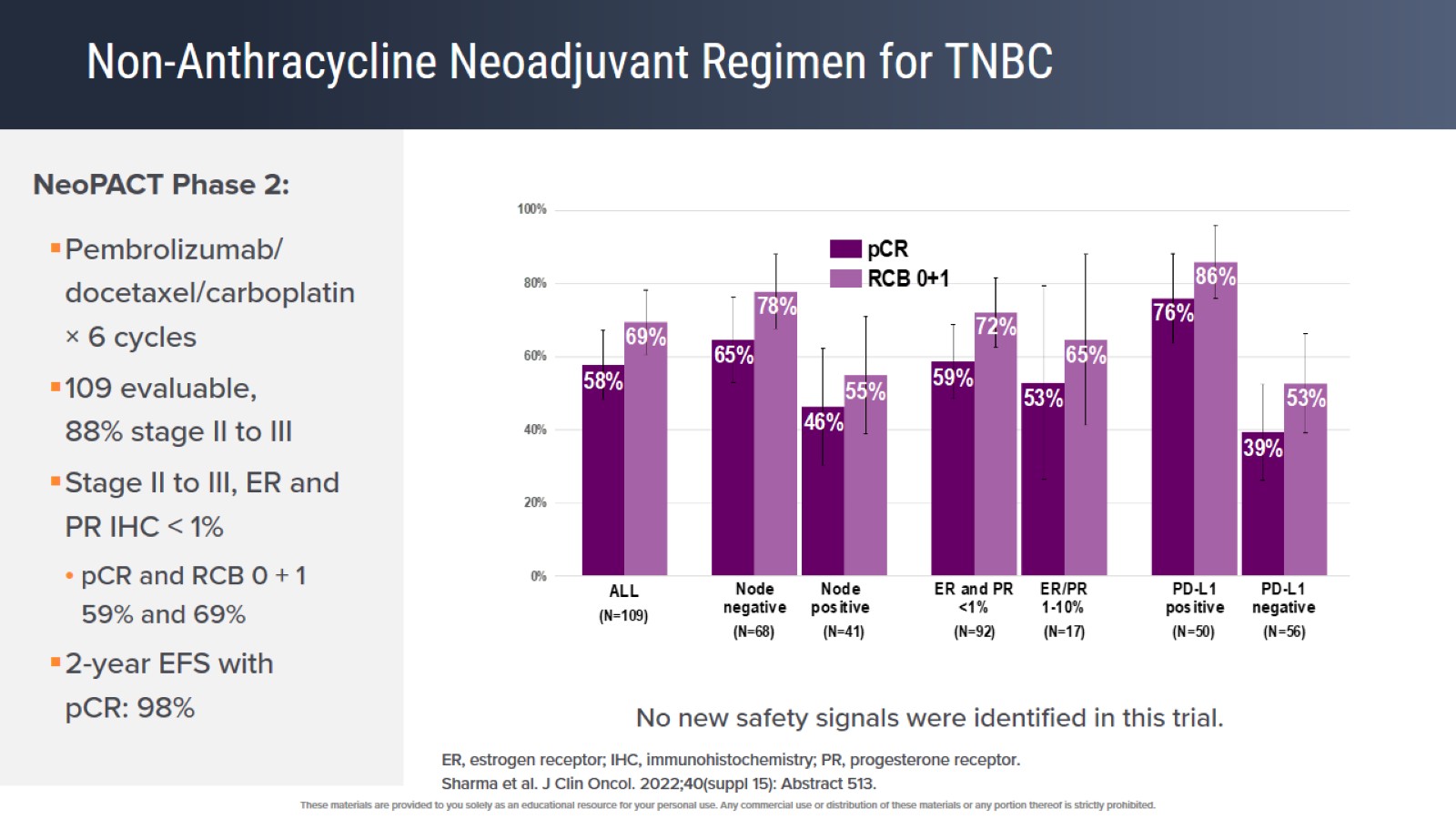 Non-Anthracycline Neoadjuvant Regimen for TNBC
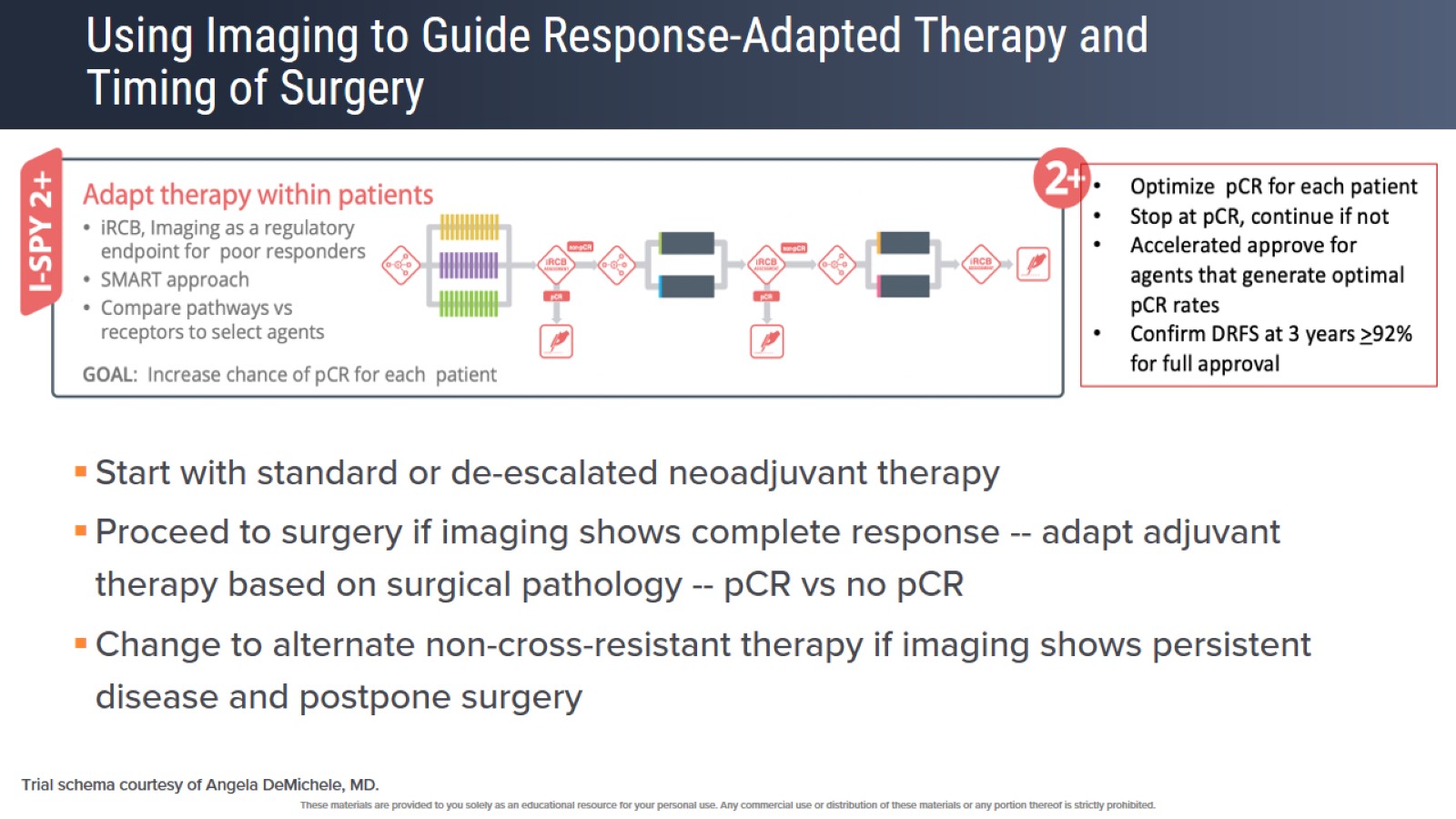 Using Imaging to Guide Response-Adapted Therapy and Timing of Surgery
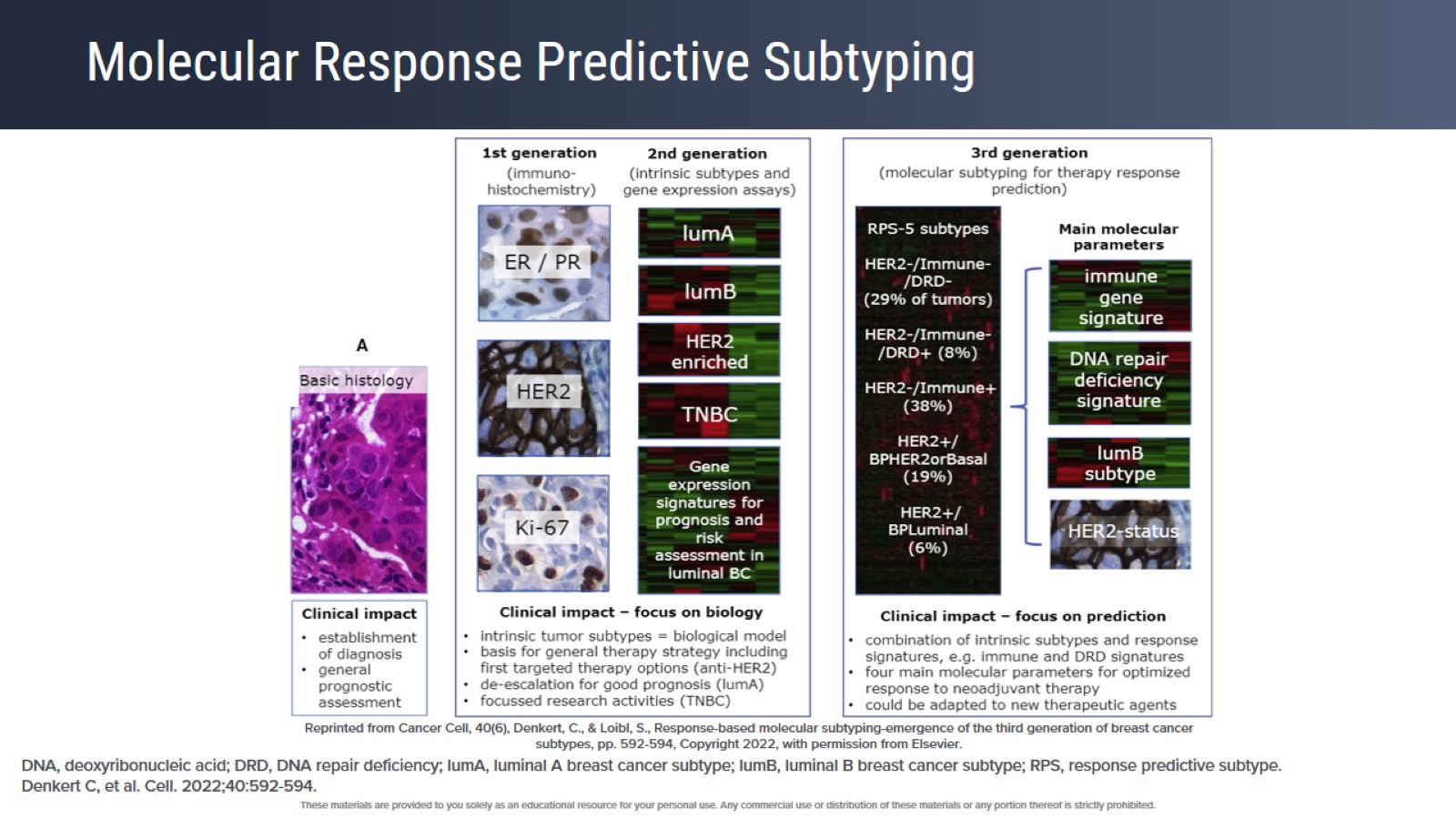 Molecular Response Predictive Subtyping
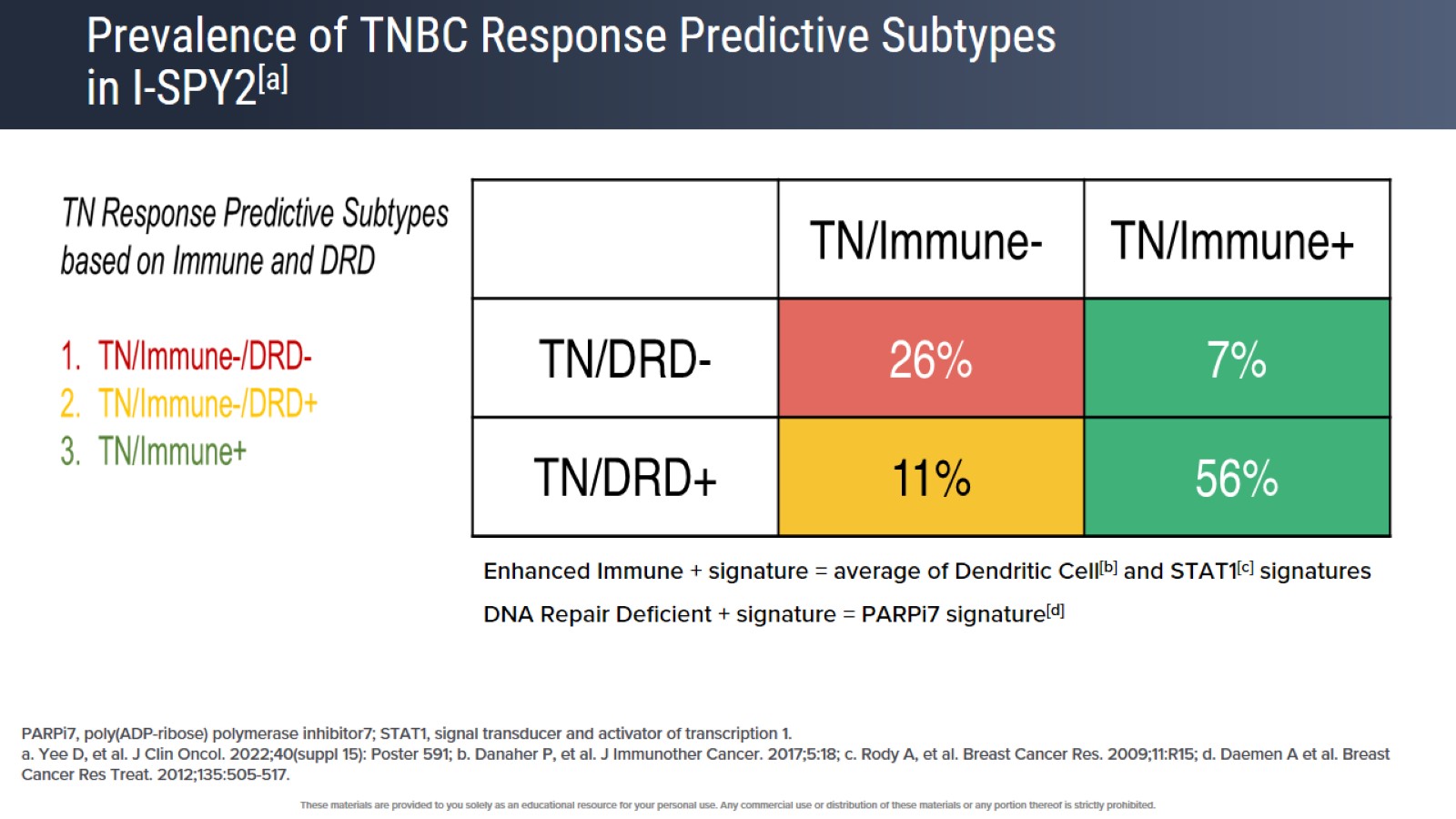 Prevalence of TNBC Response Predictive Subtypes in I-SPY2[a]
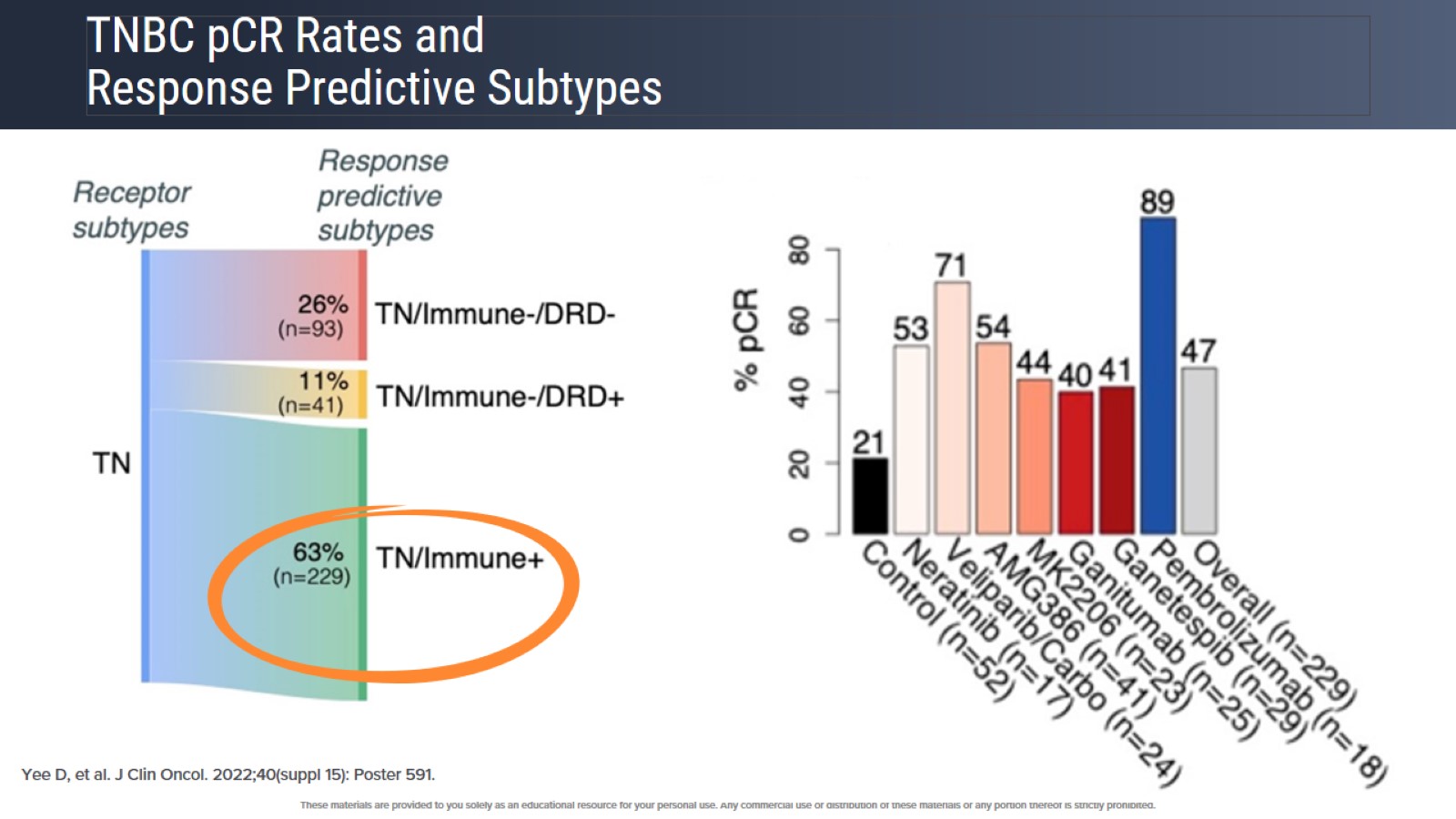 TNBC pCR Rates and Response Predictive Subtypes
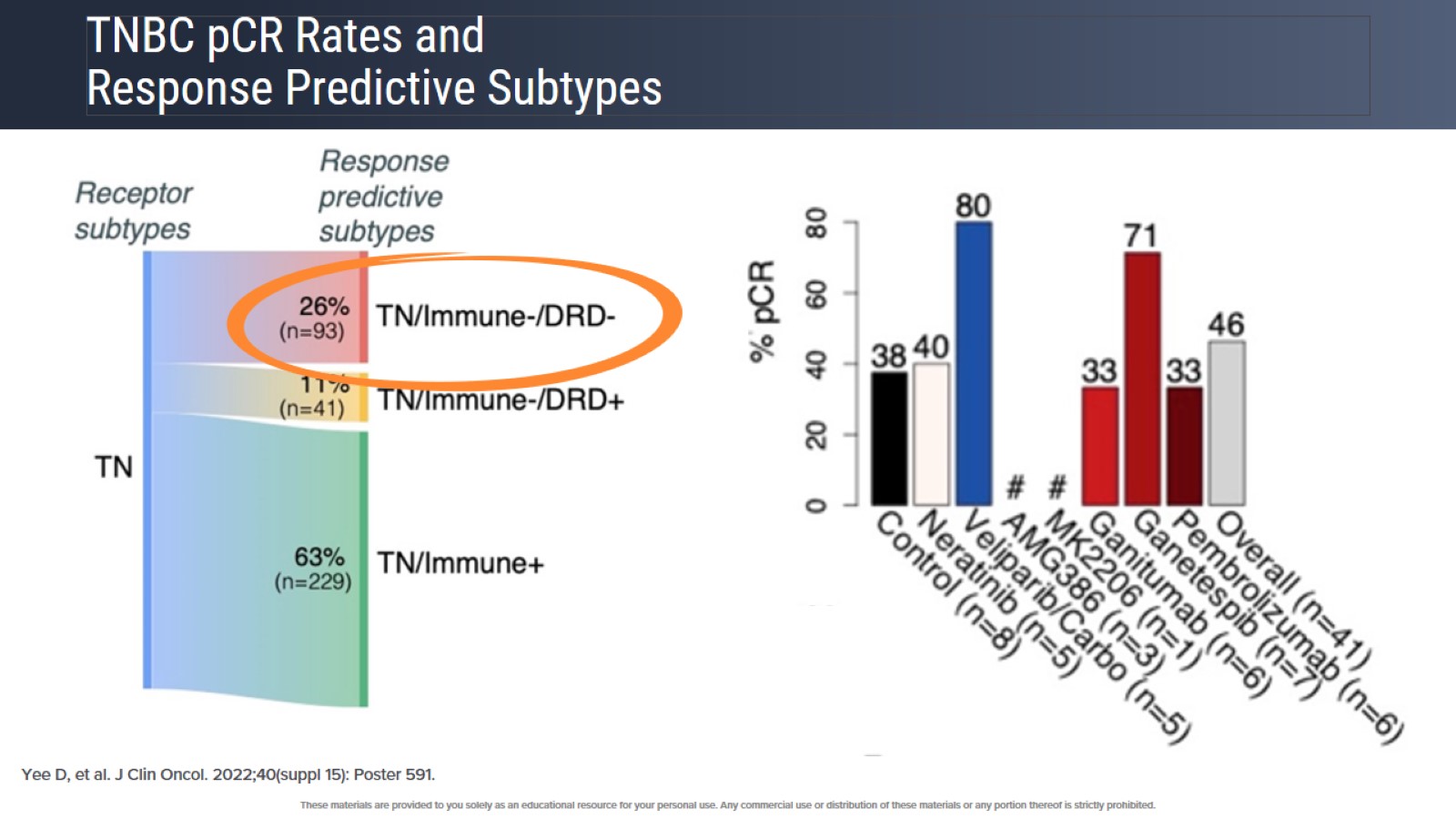 TNBC pCR Rates and Response Predictive Subtypes
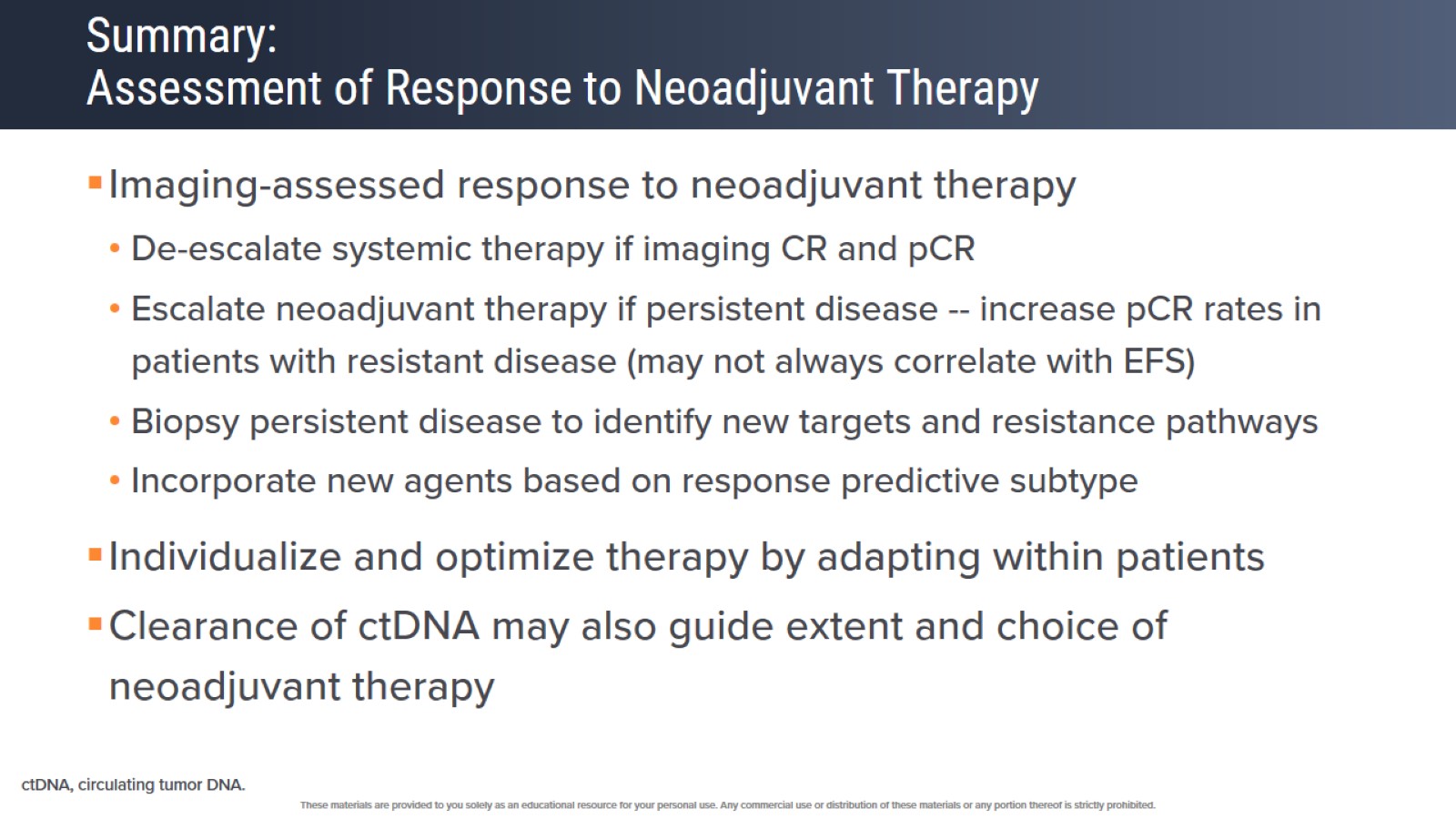 Summary:Assessment of Response to Neoadjuvant Therapy
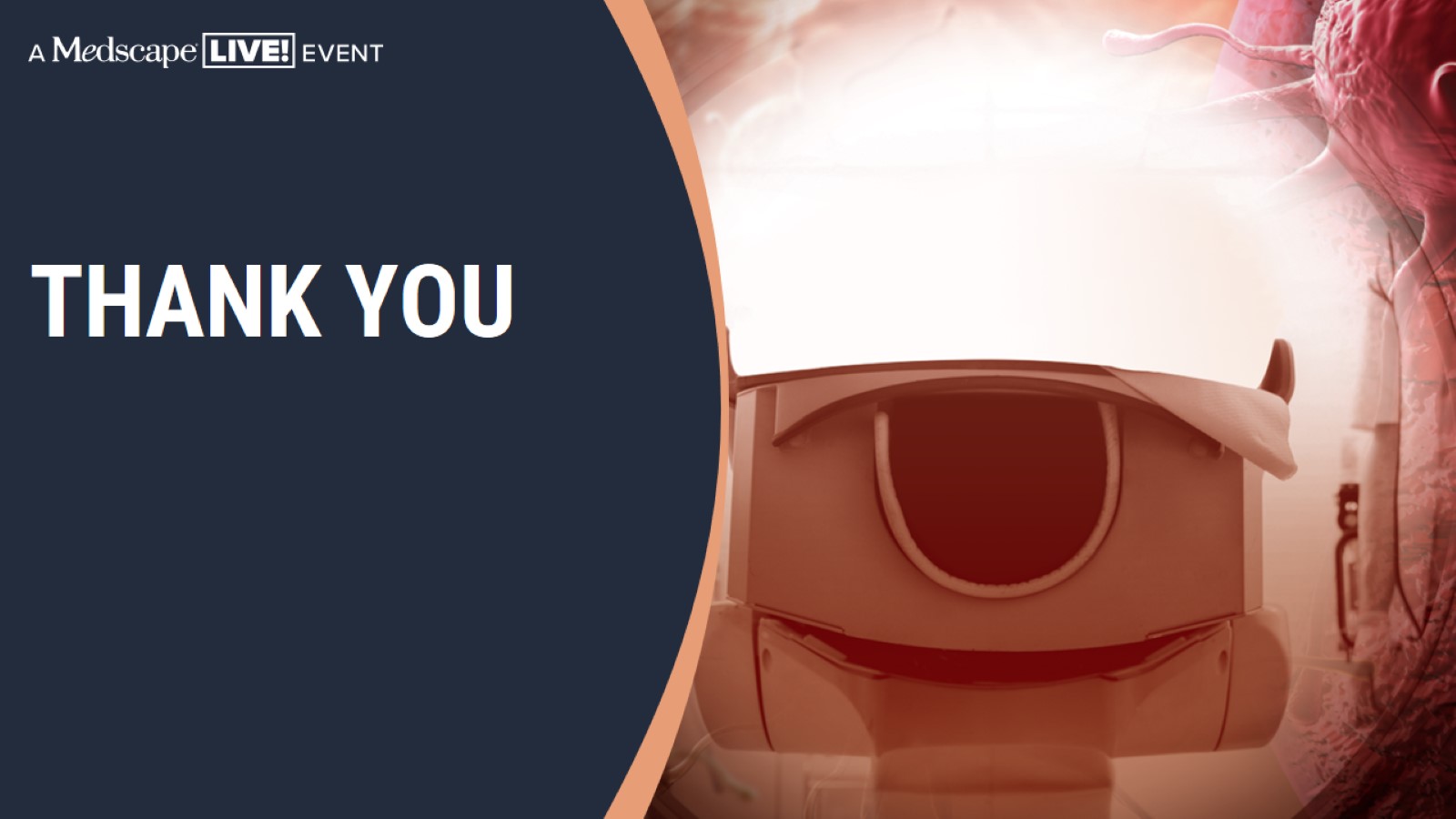 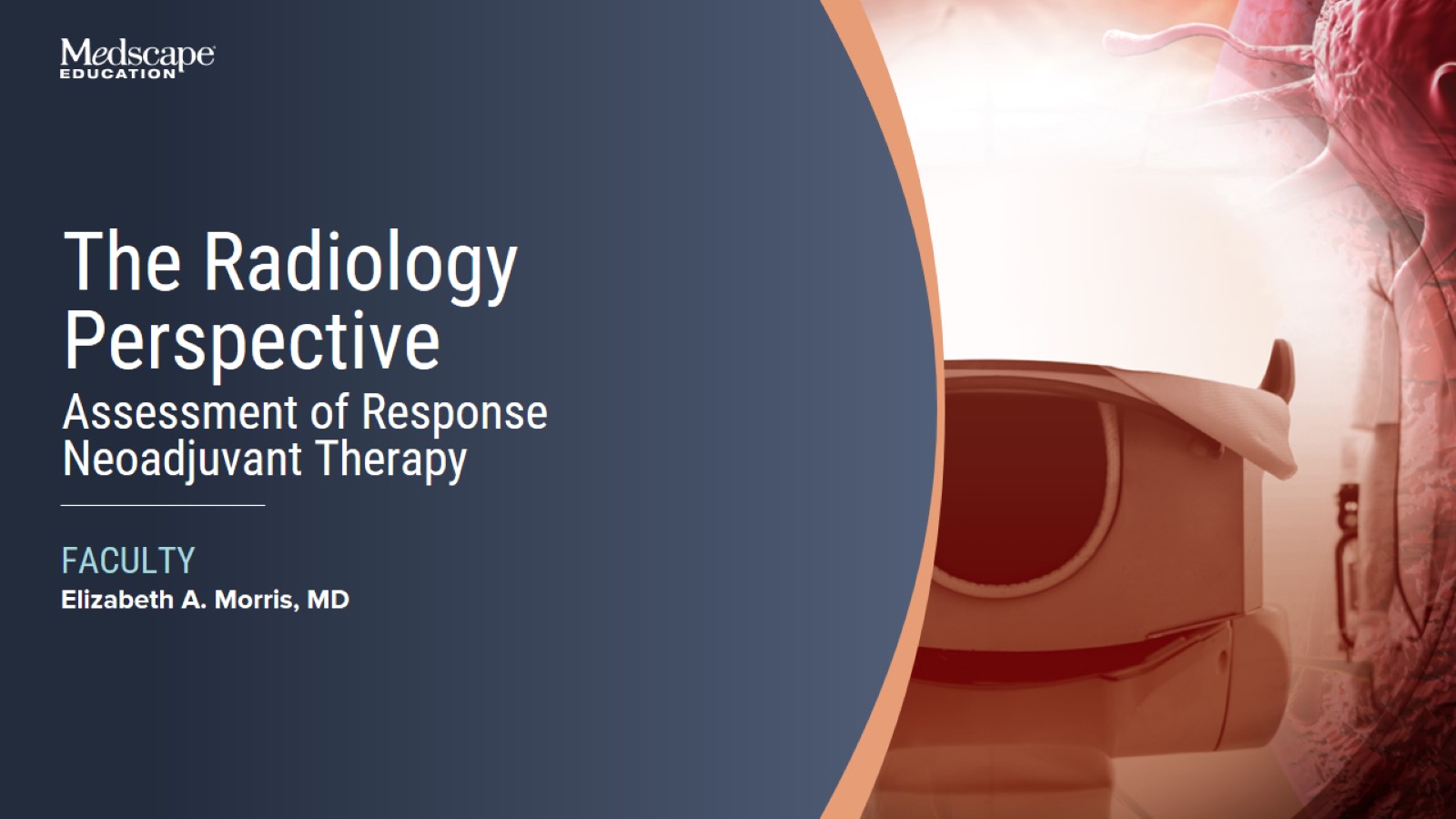 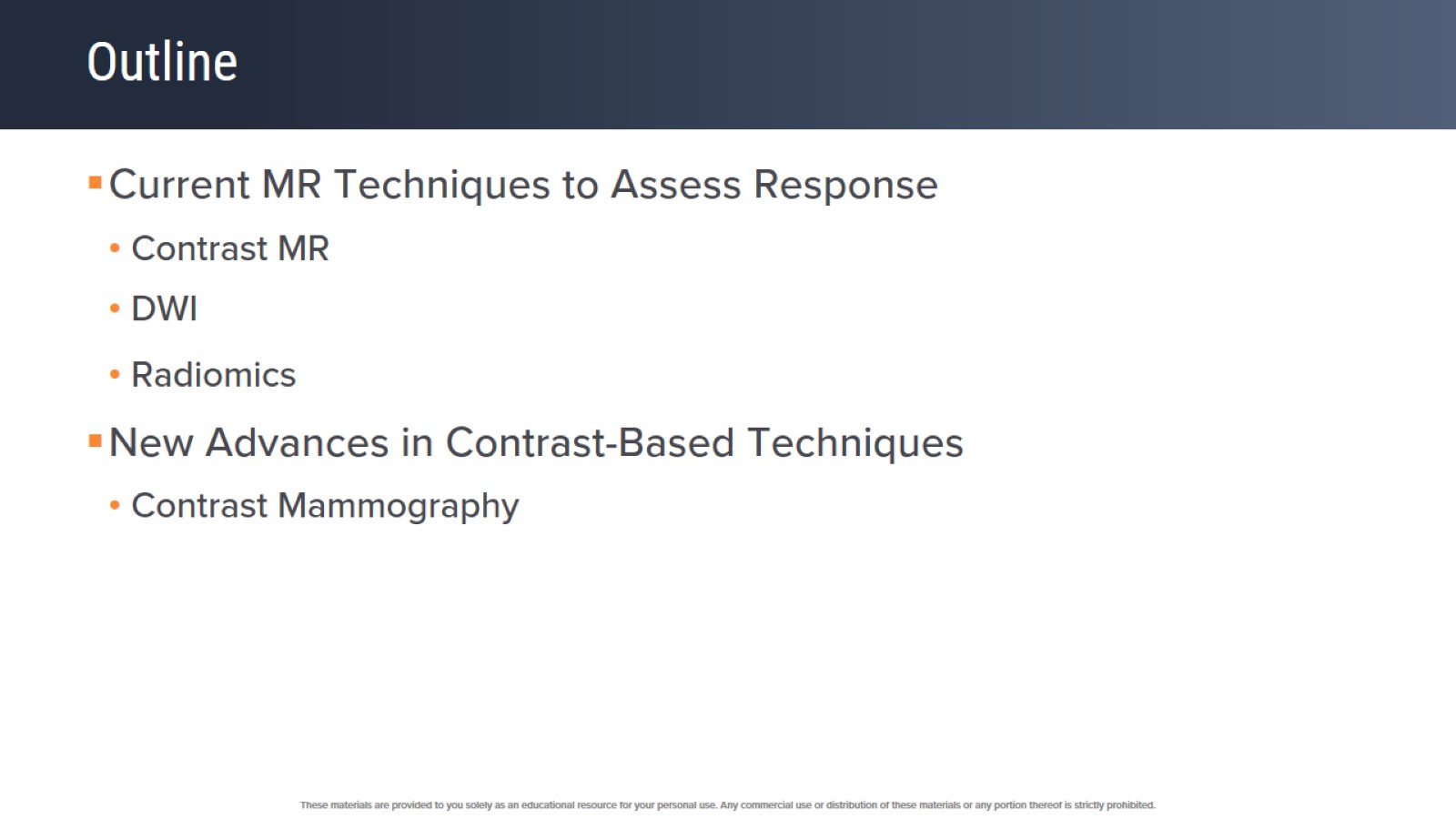 Outline
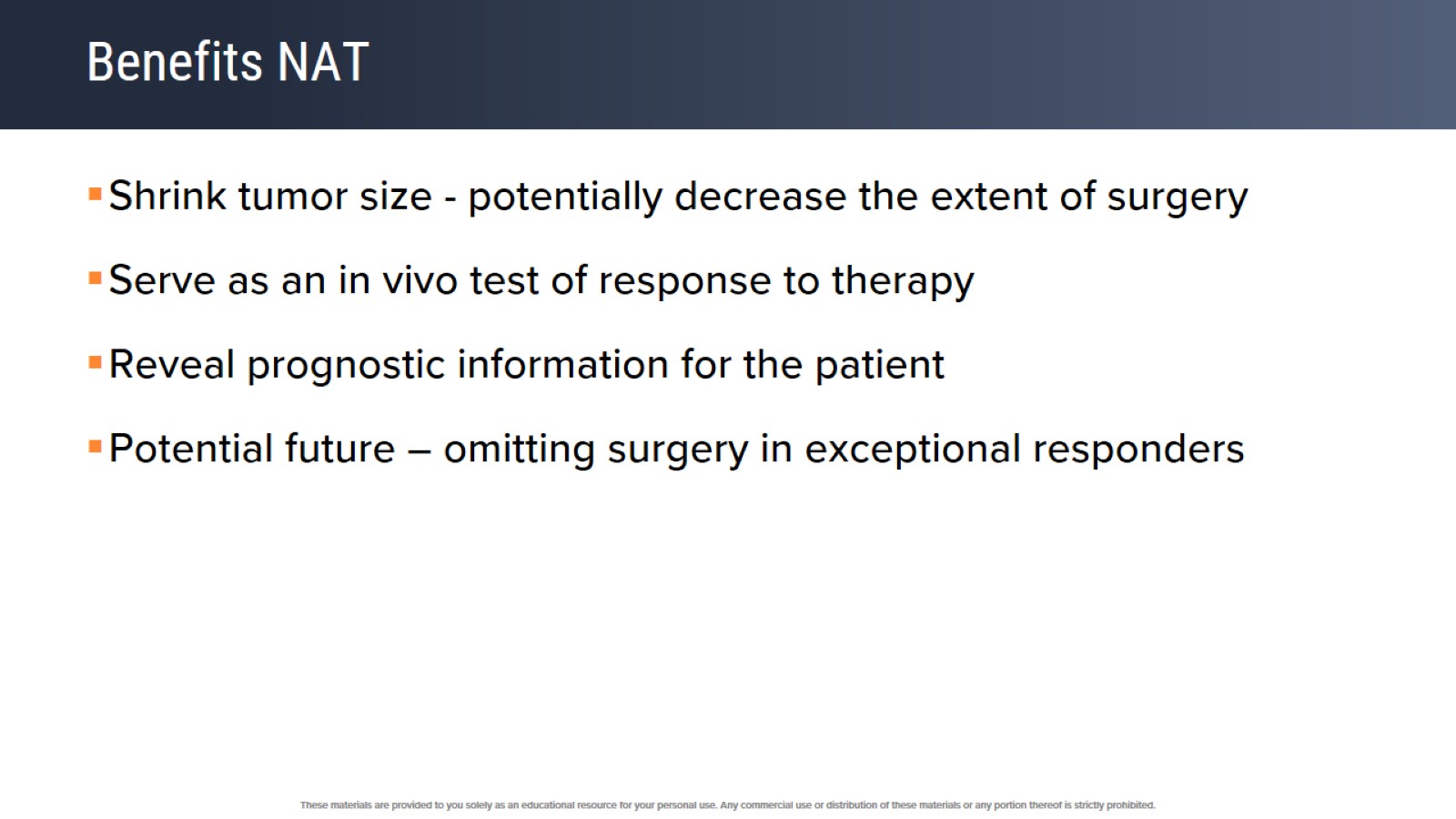 Benefits NAT
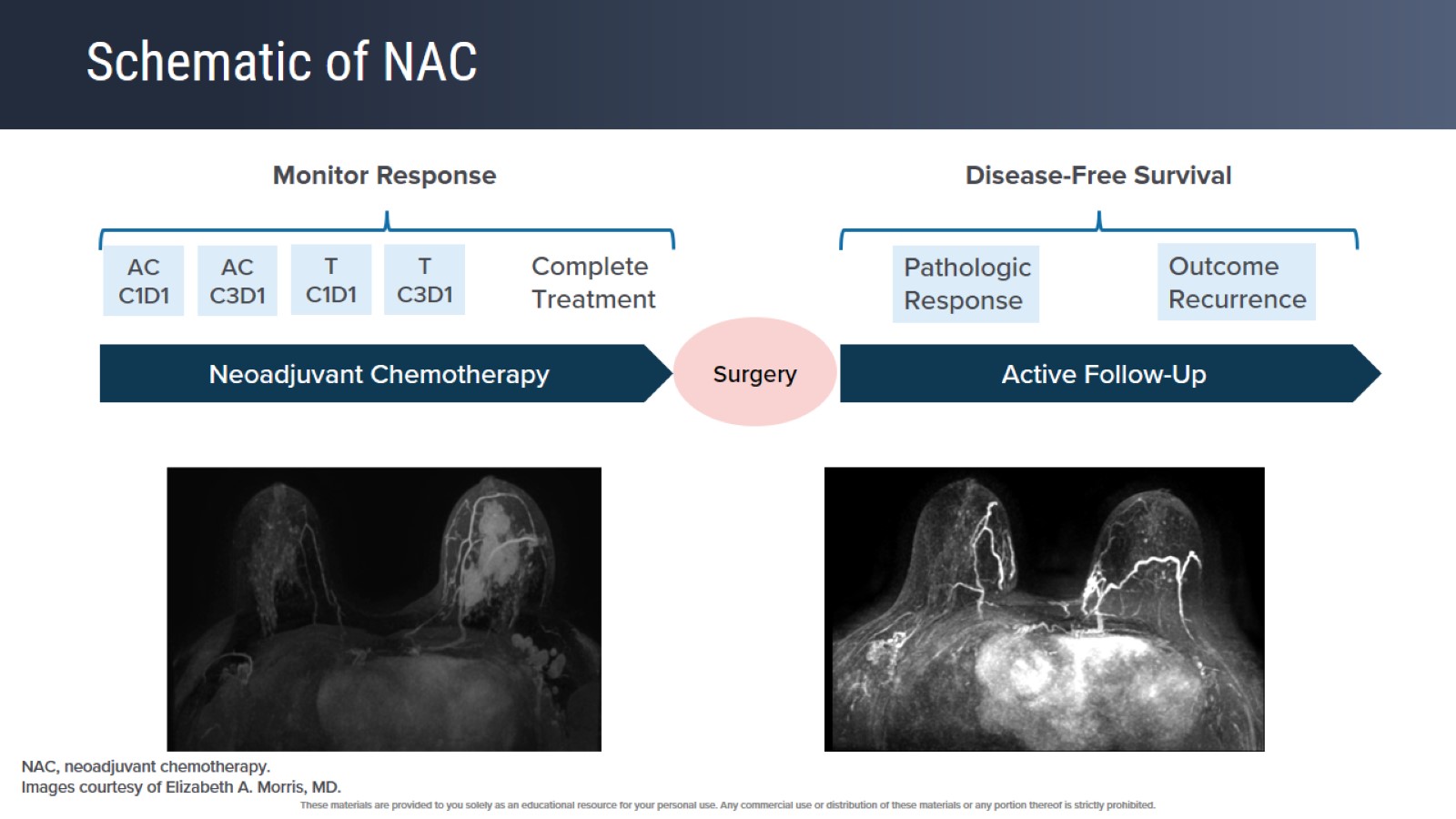 Schematic of NAC
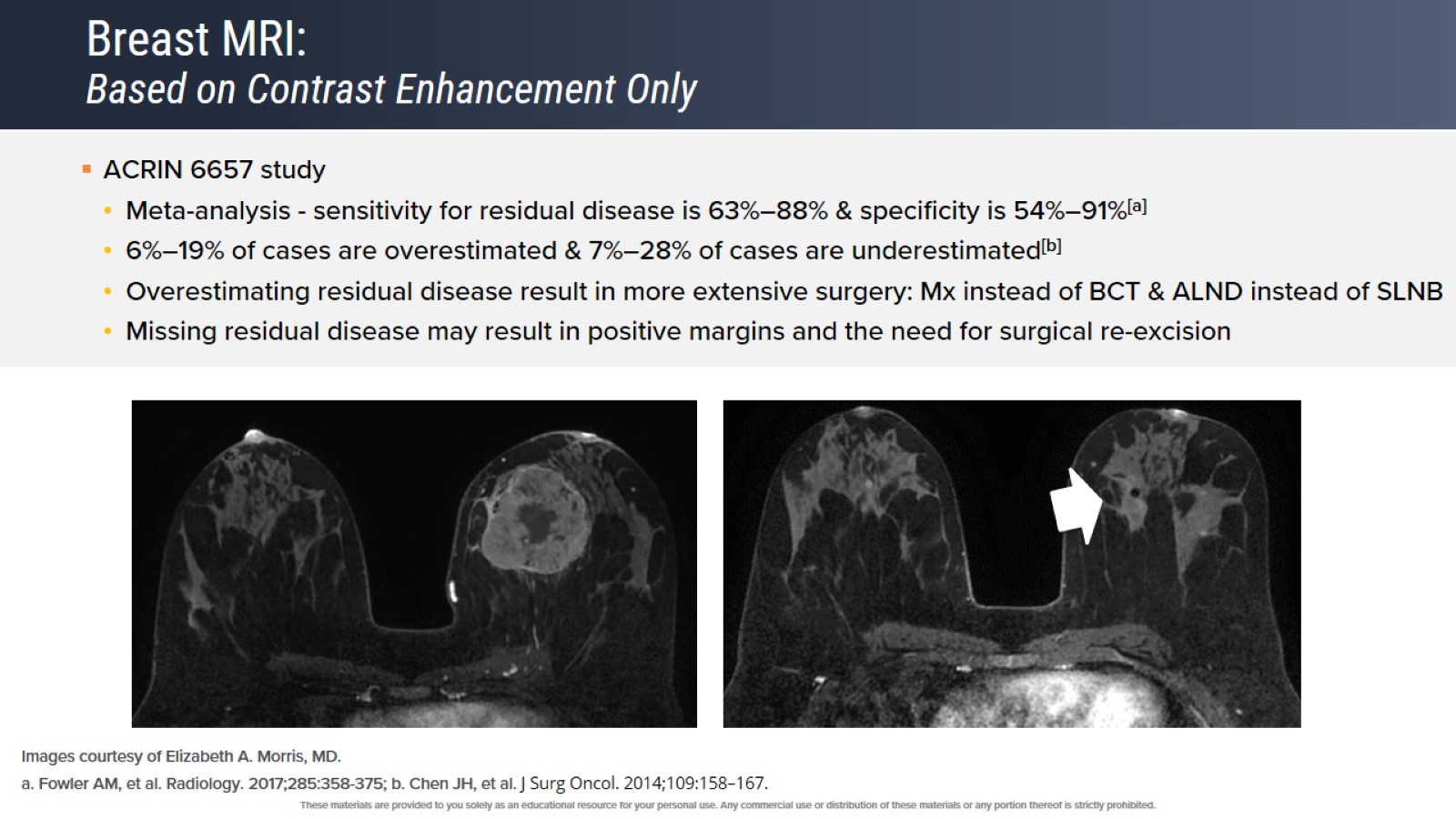 Breast MRI: Based on Contrast Enhancement Only
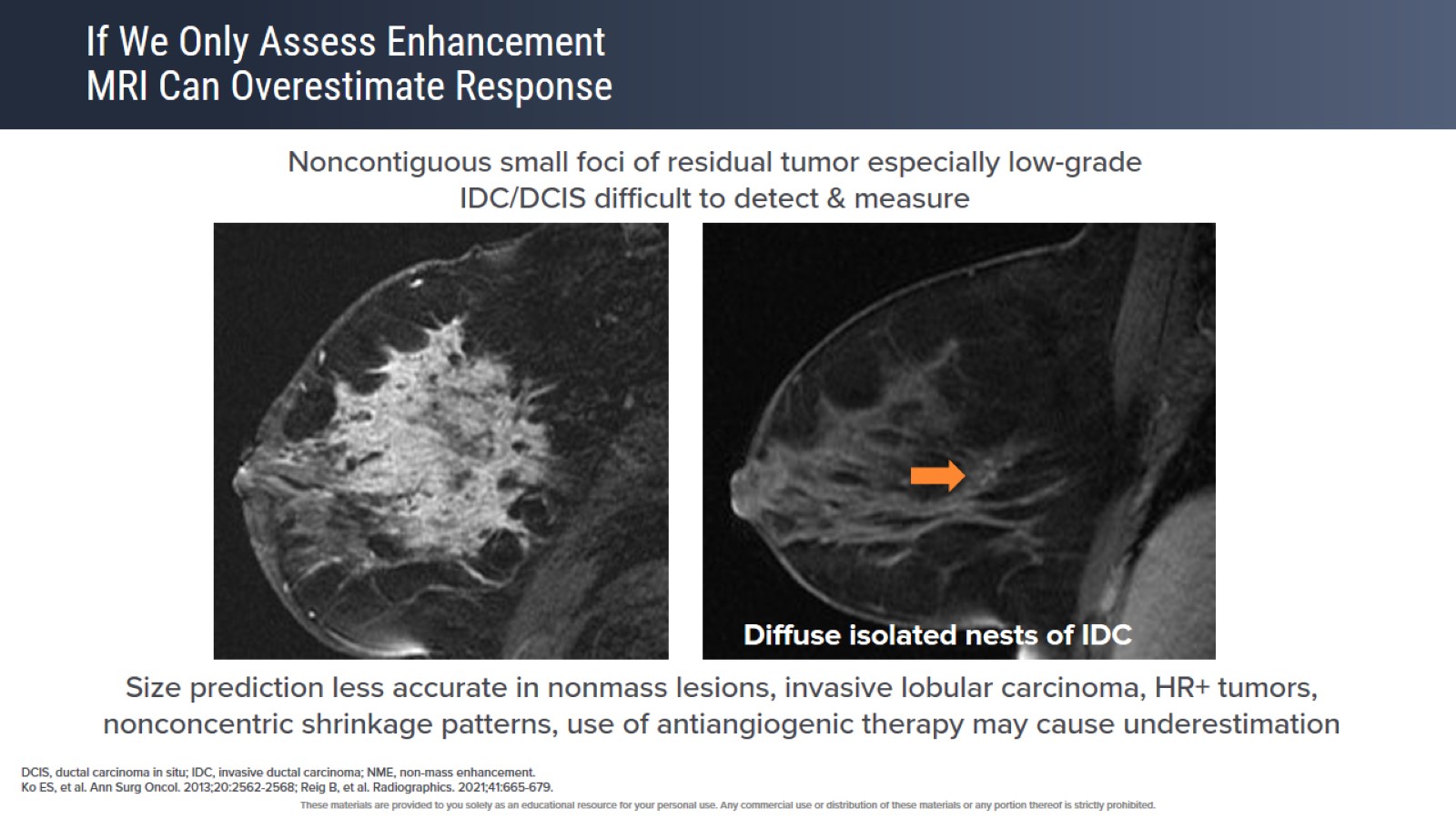 If We Only Assess EnhancementMRI Can Overestimate Response
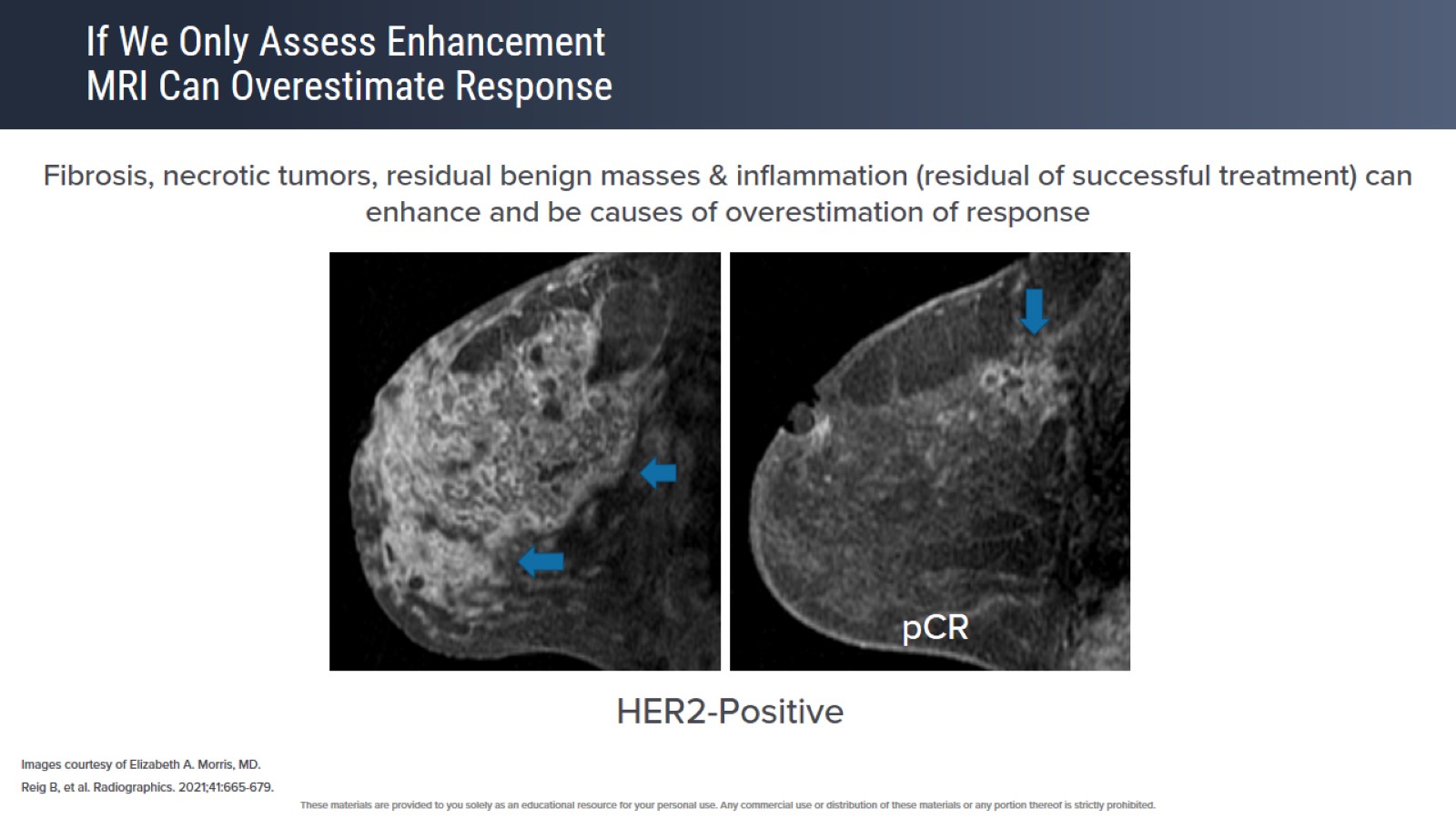 If We Only Assess EnhancementMRI Can Overestimate Response
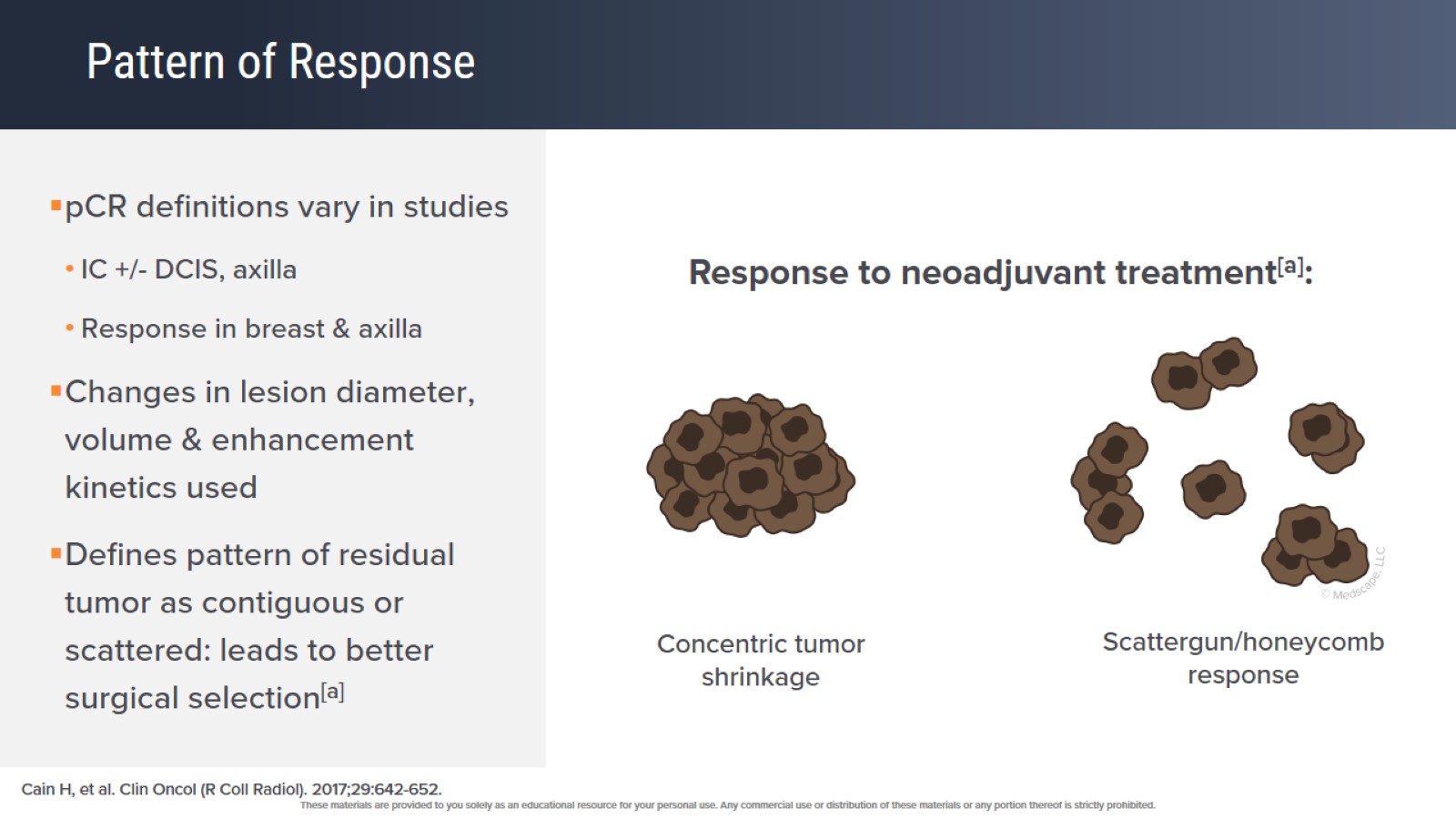 Pattern of Response
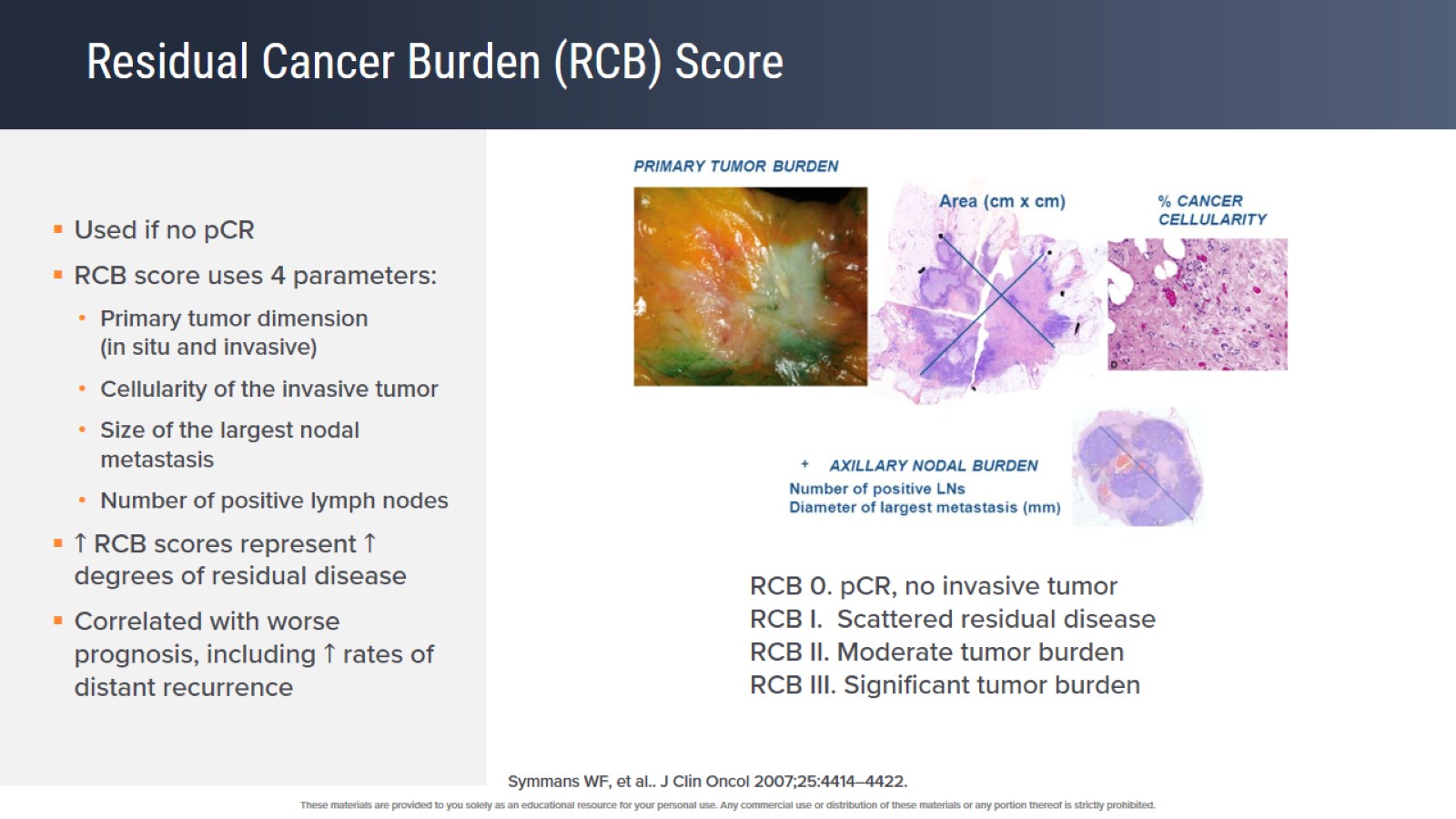 Residual Cancer Burden (RCB) Score
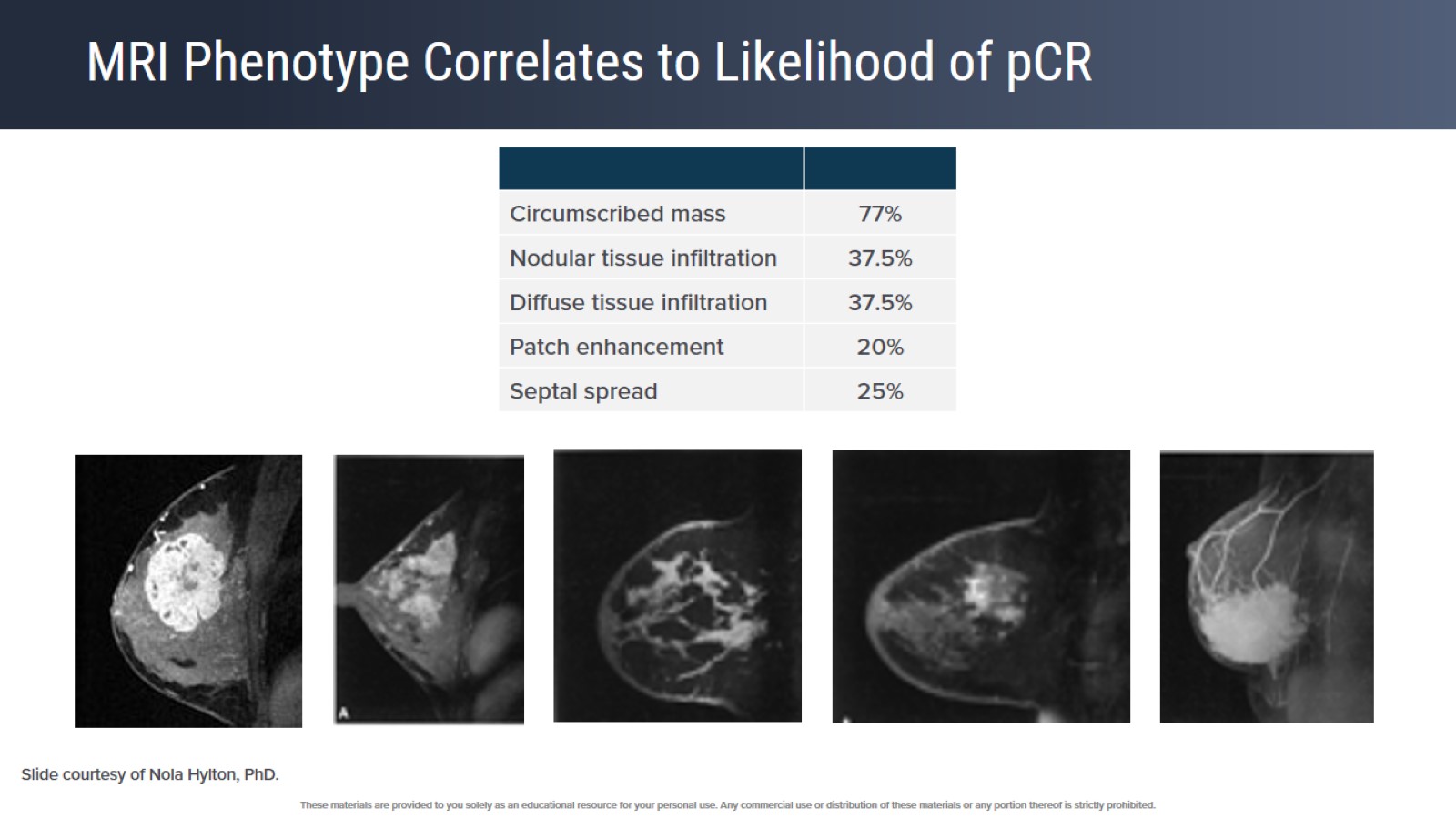 MRI Phenotype Correlates to Likelihood of pCR
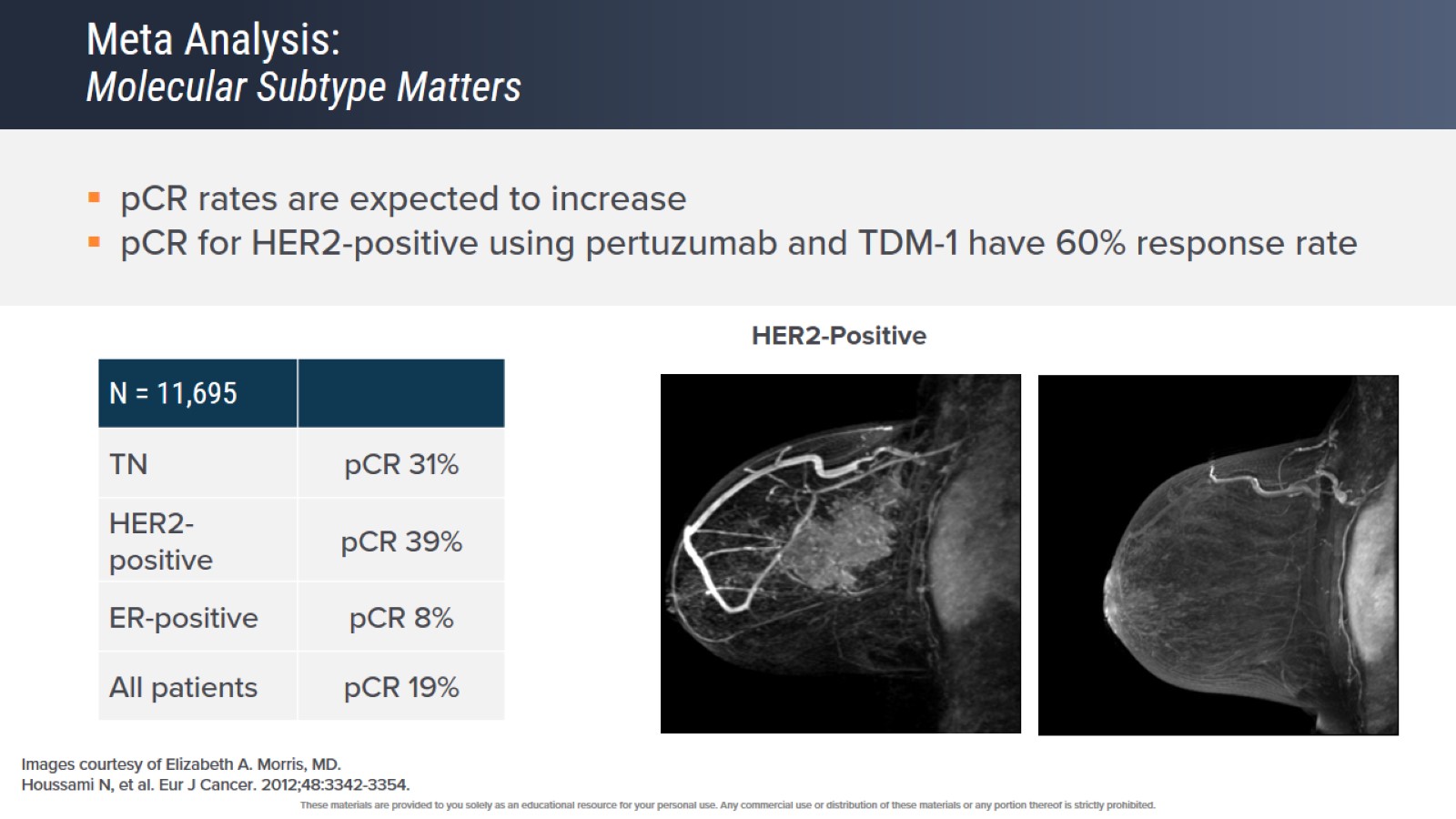 Meta Analysis: Molecular Subtype Matters
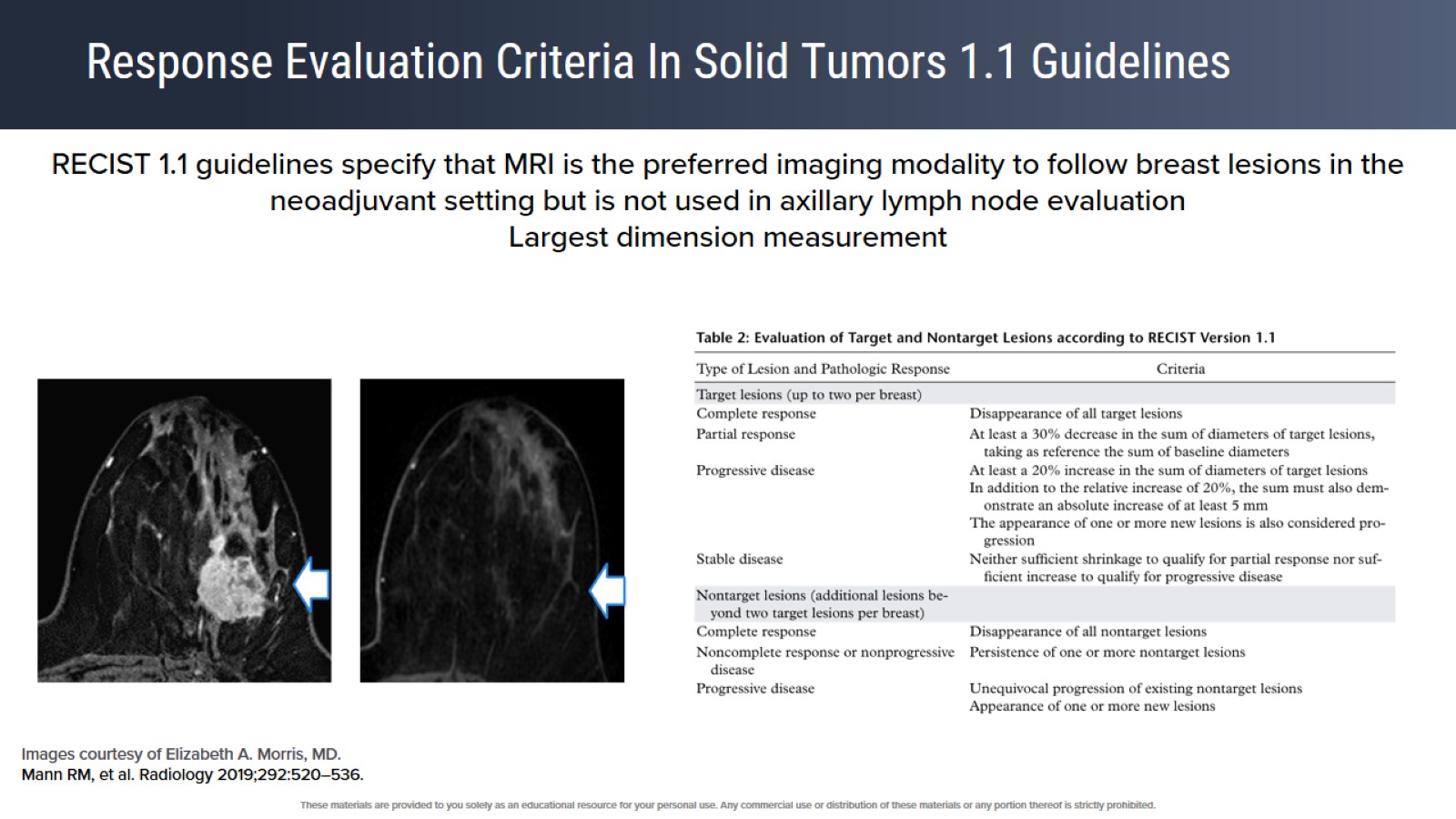 Response Evaluation Criteria In Solid Tumors 1.1 Guidelines
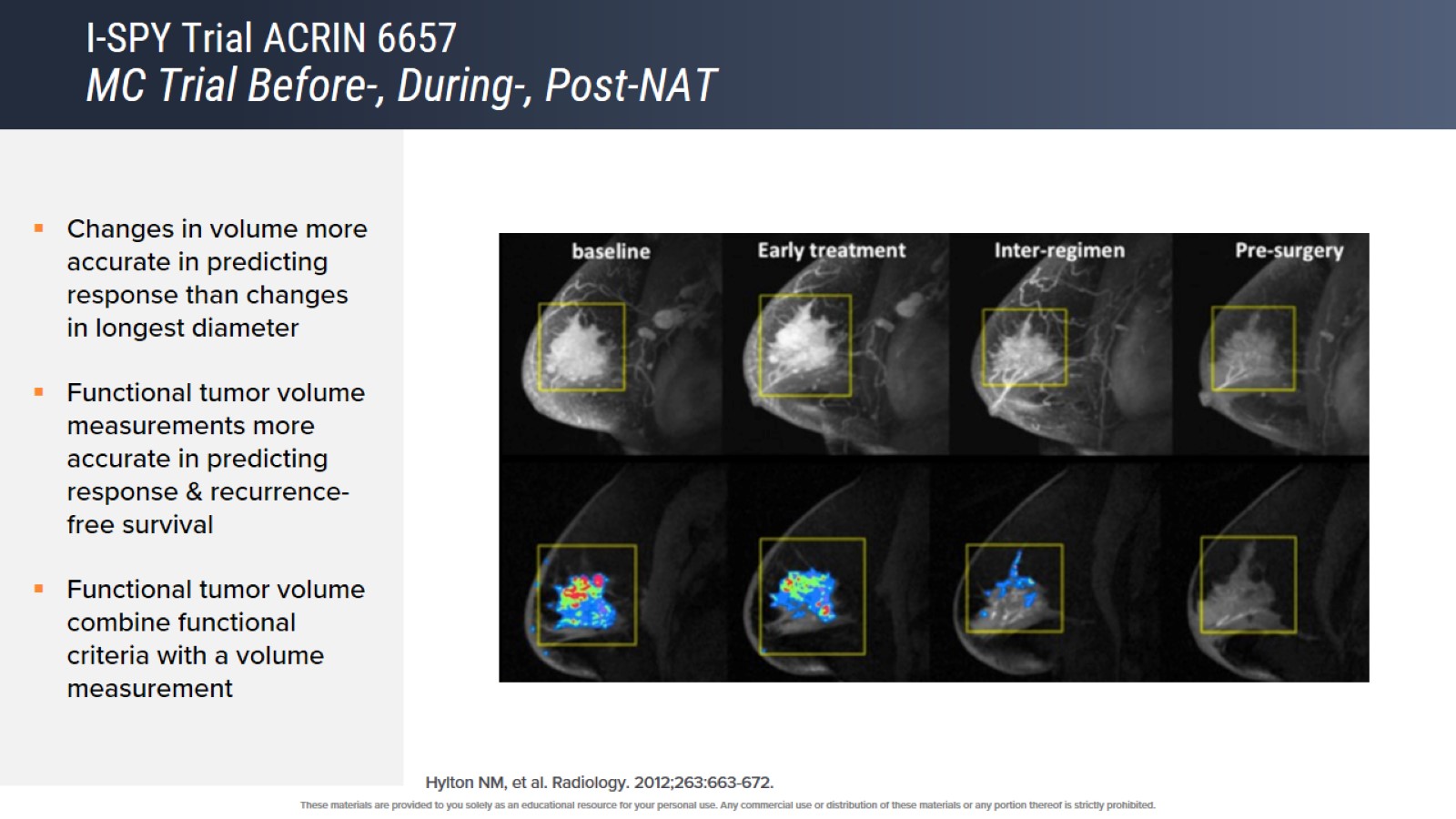 I-SPY Trial ACRIN 6657 MC Trial Before-, During-, Post-NAT
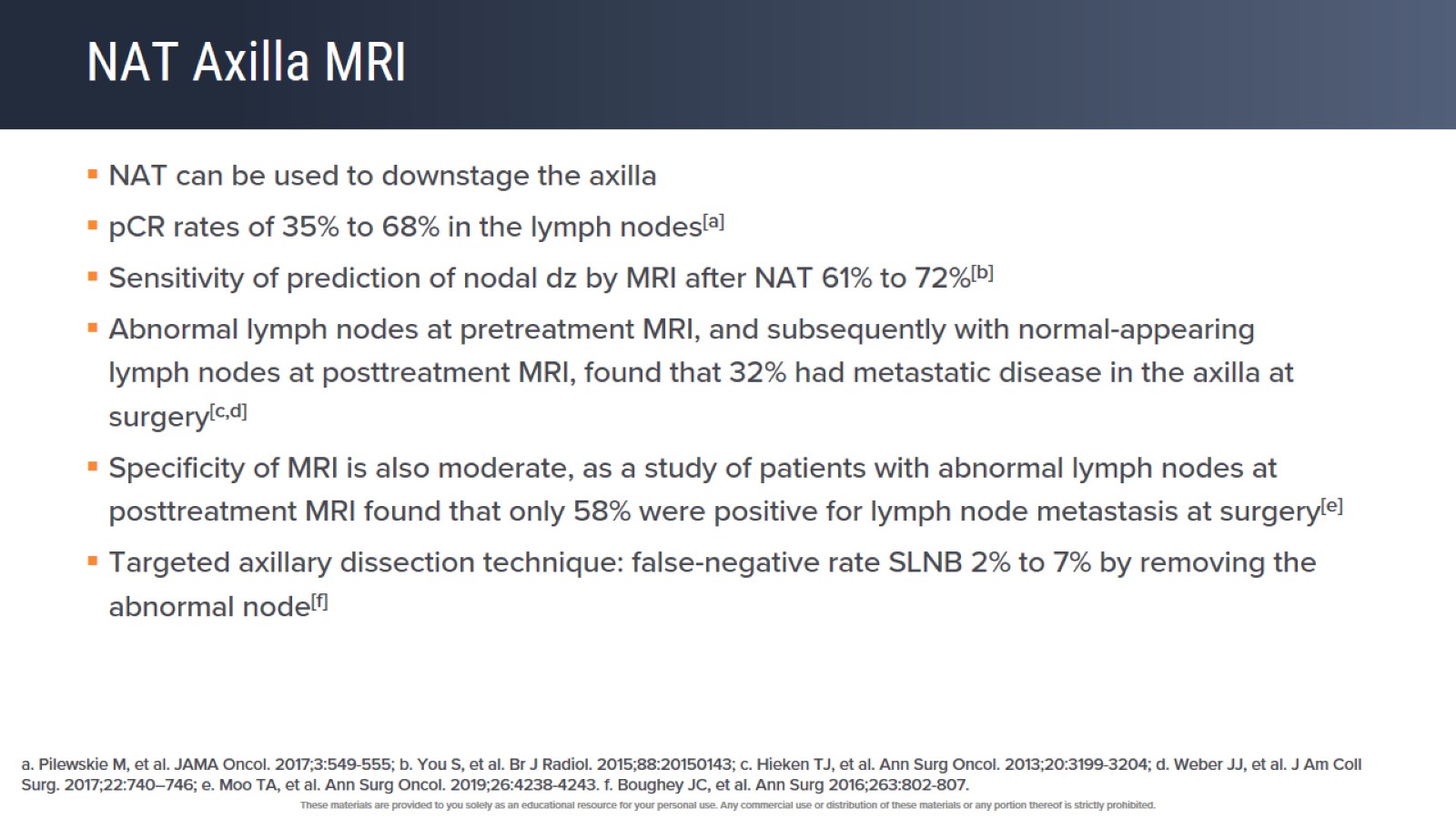 NAT Axilla MRI
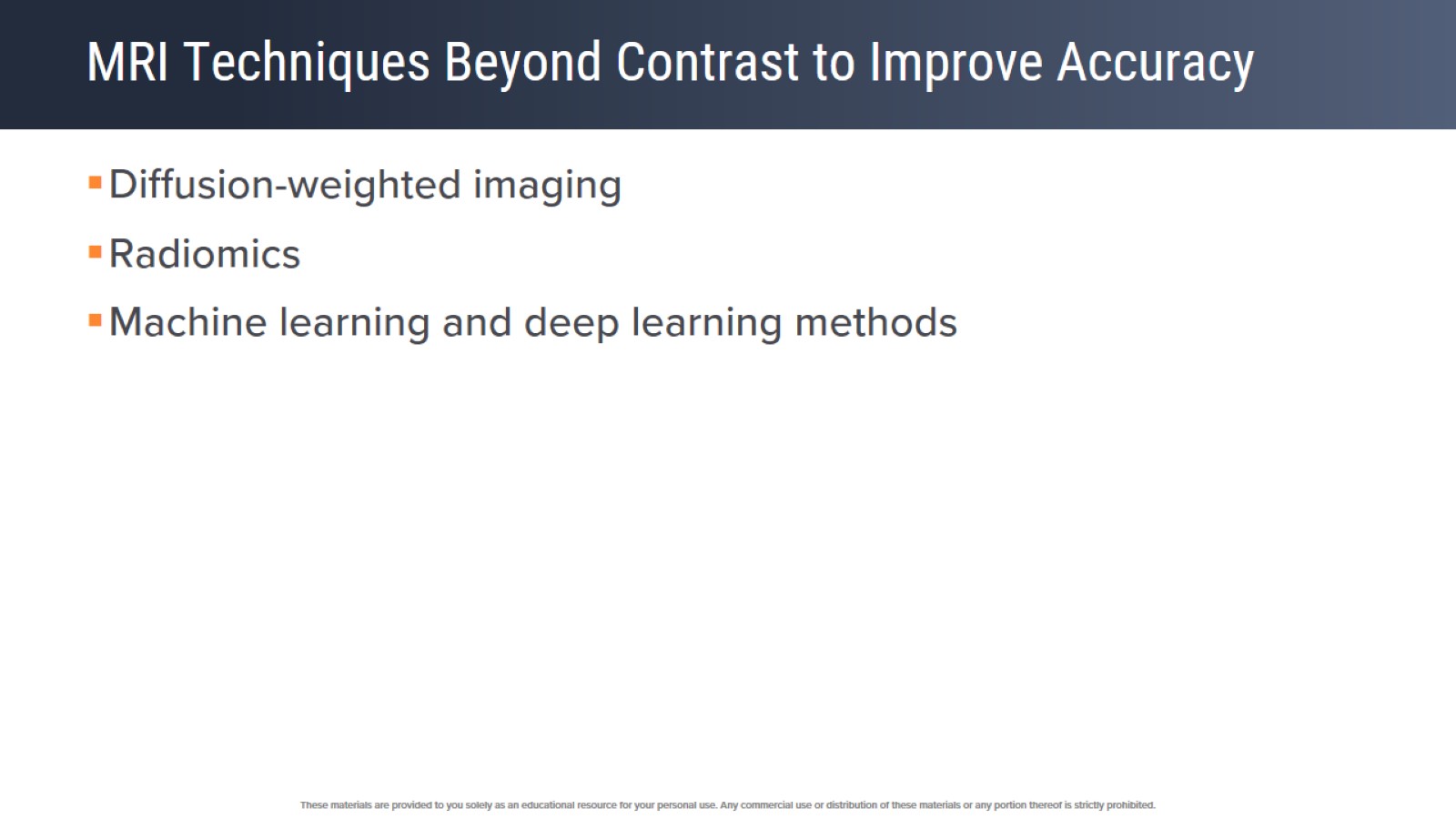 MRI Techniques Beyond Contrast to Improve Accuracy
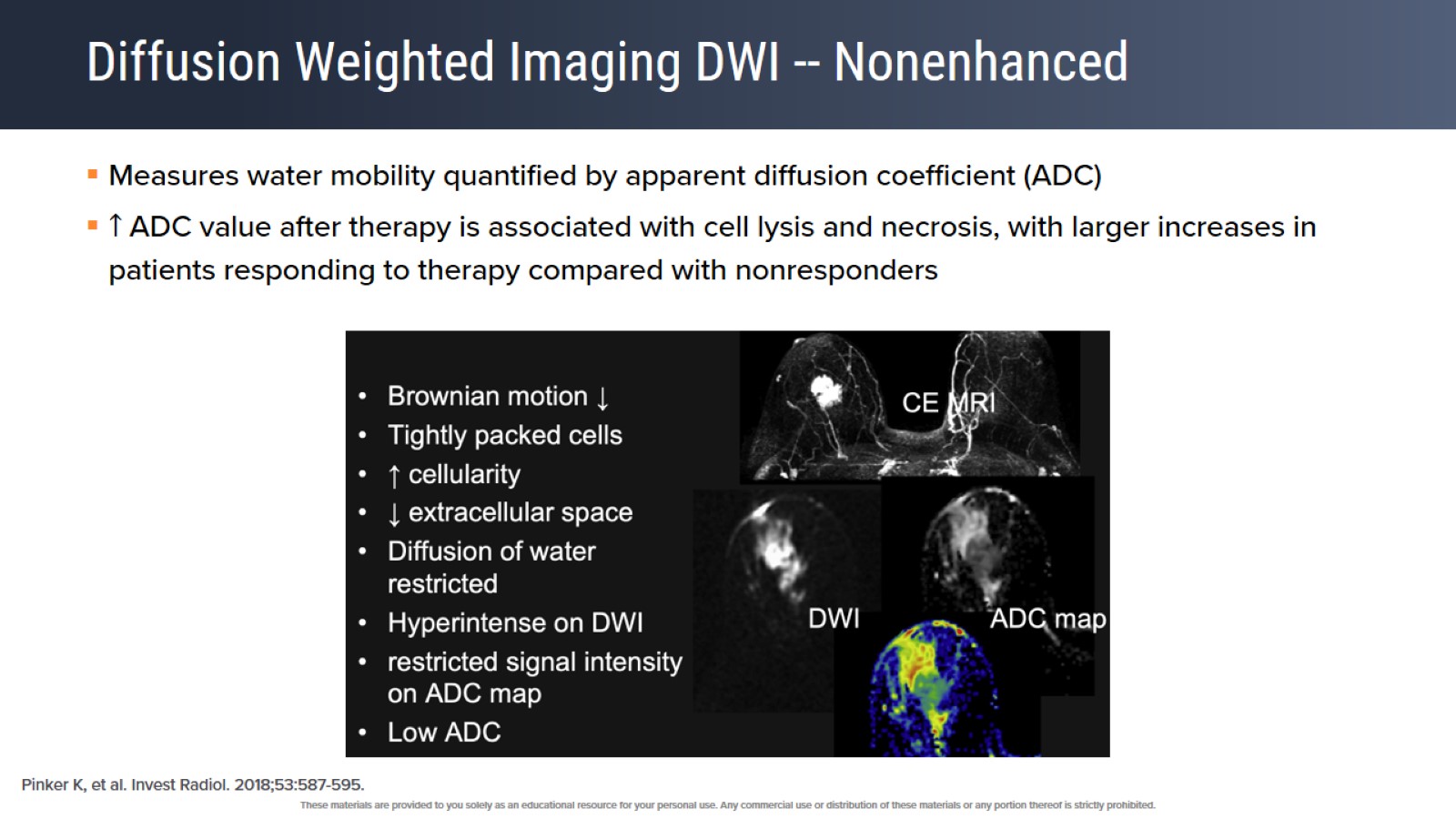 Diffusion Weighted Imaging DWI -- Nonenhanced
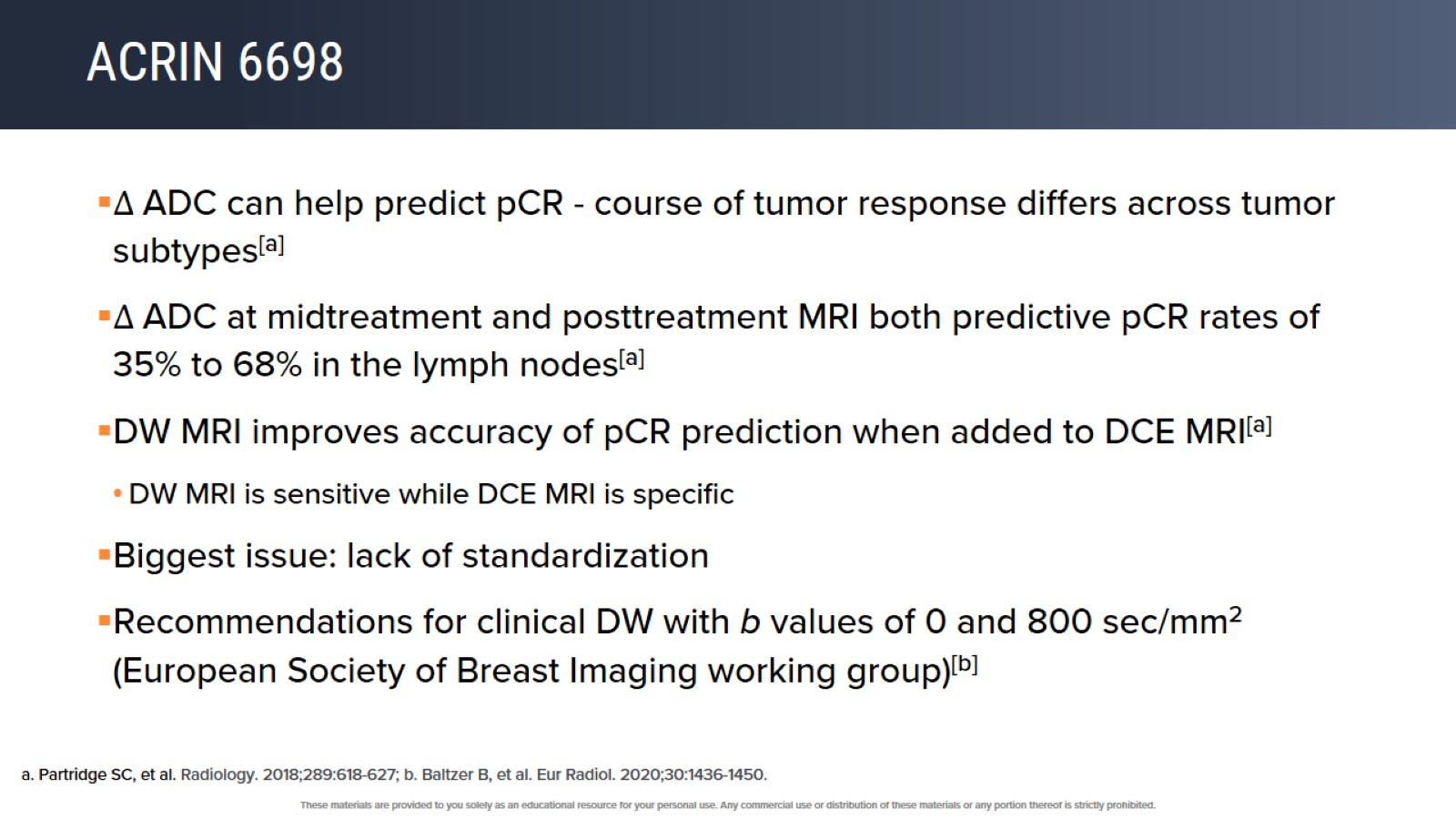 ACRIN 6698
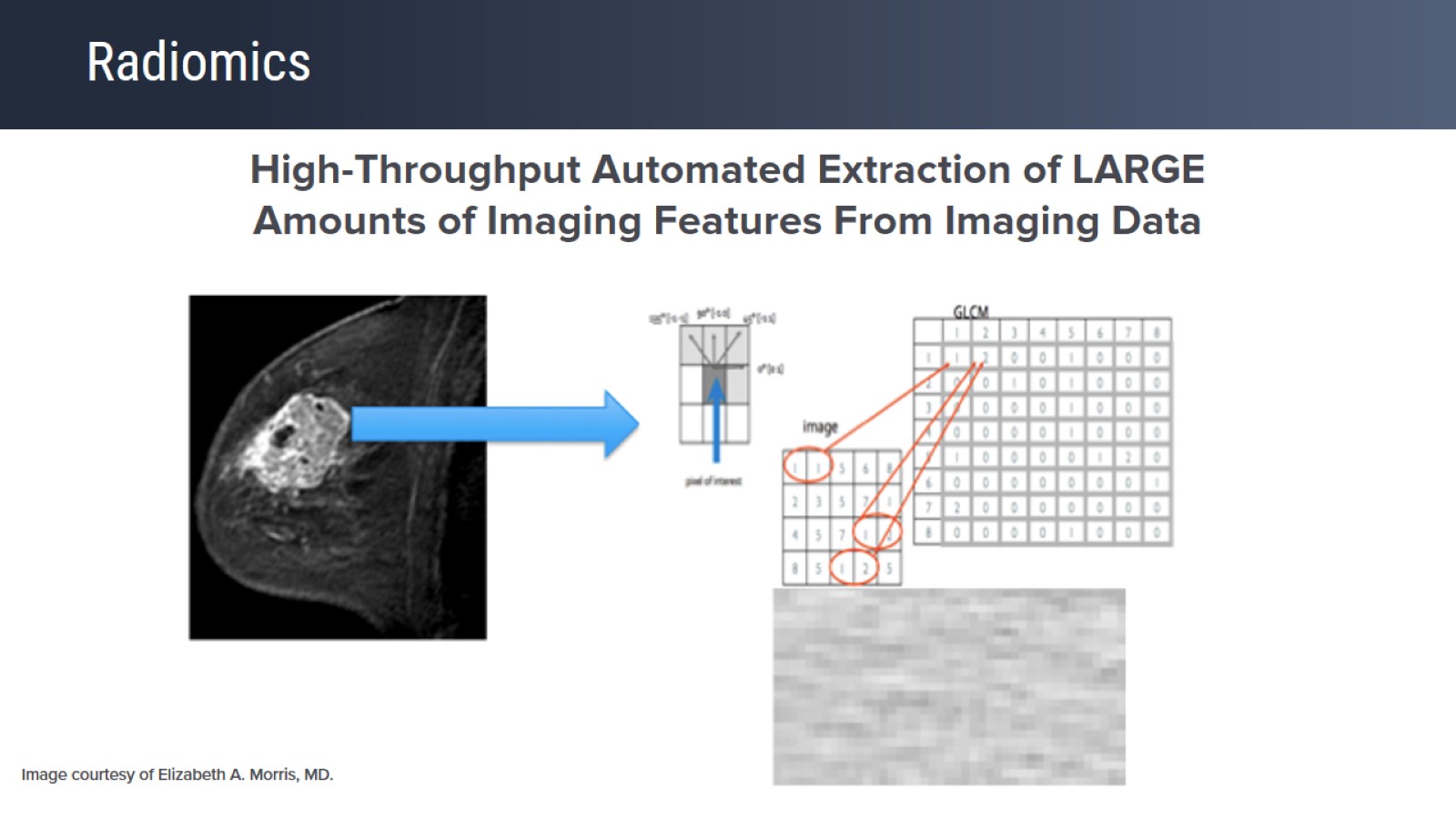 Radiomics
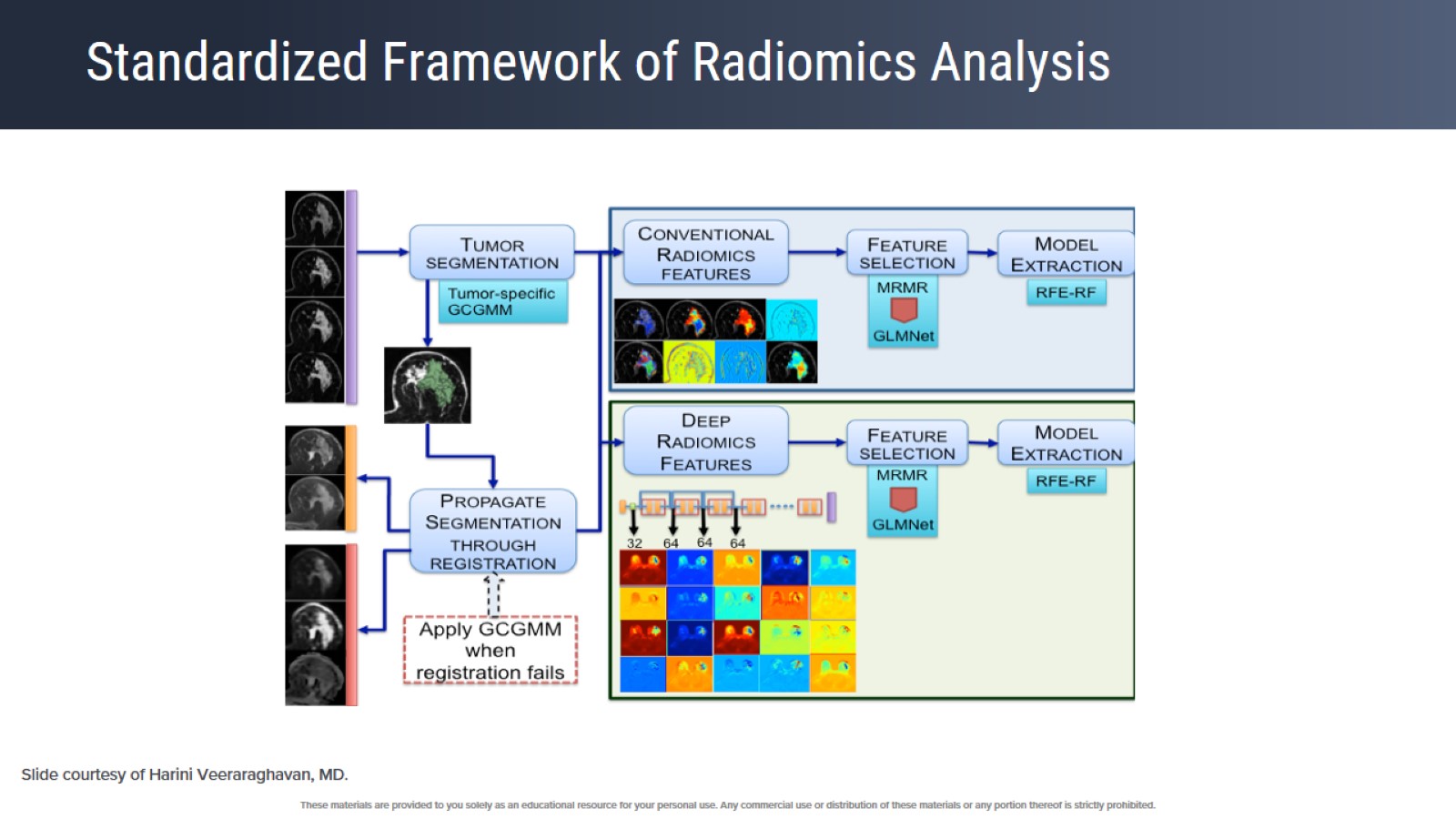 Standardized Framework of Radiomics Analysis
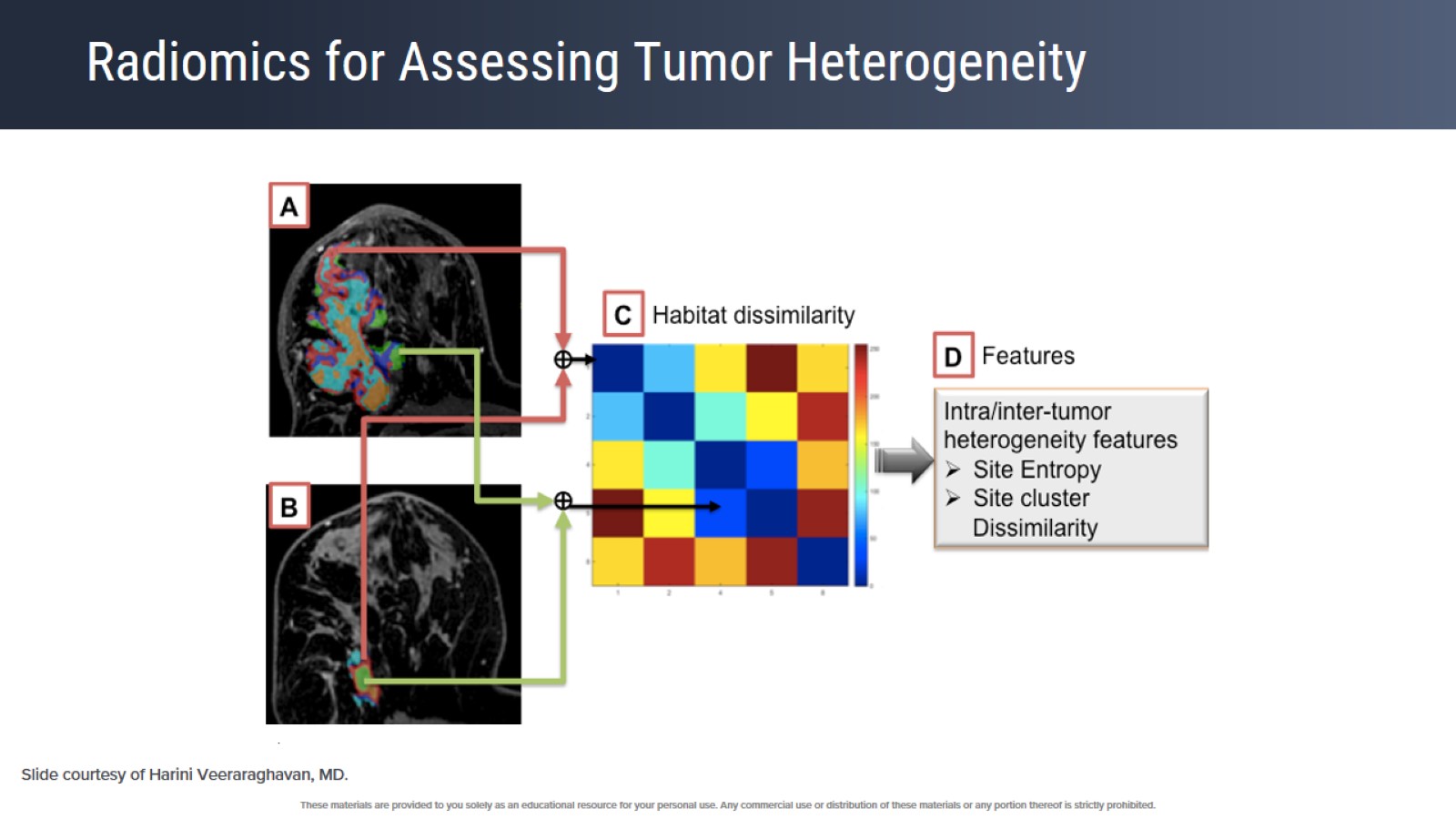 Radiomics for Assessing Tumor Heterogeneity
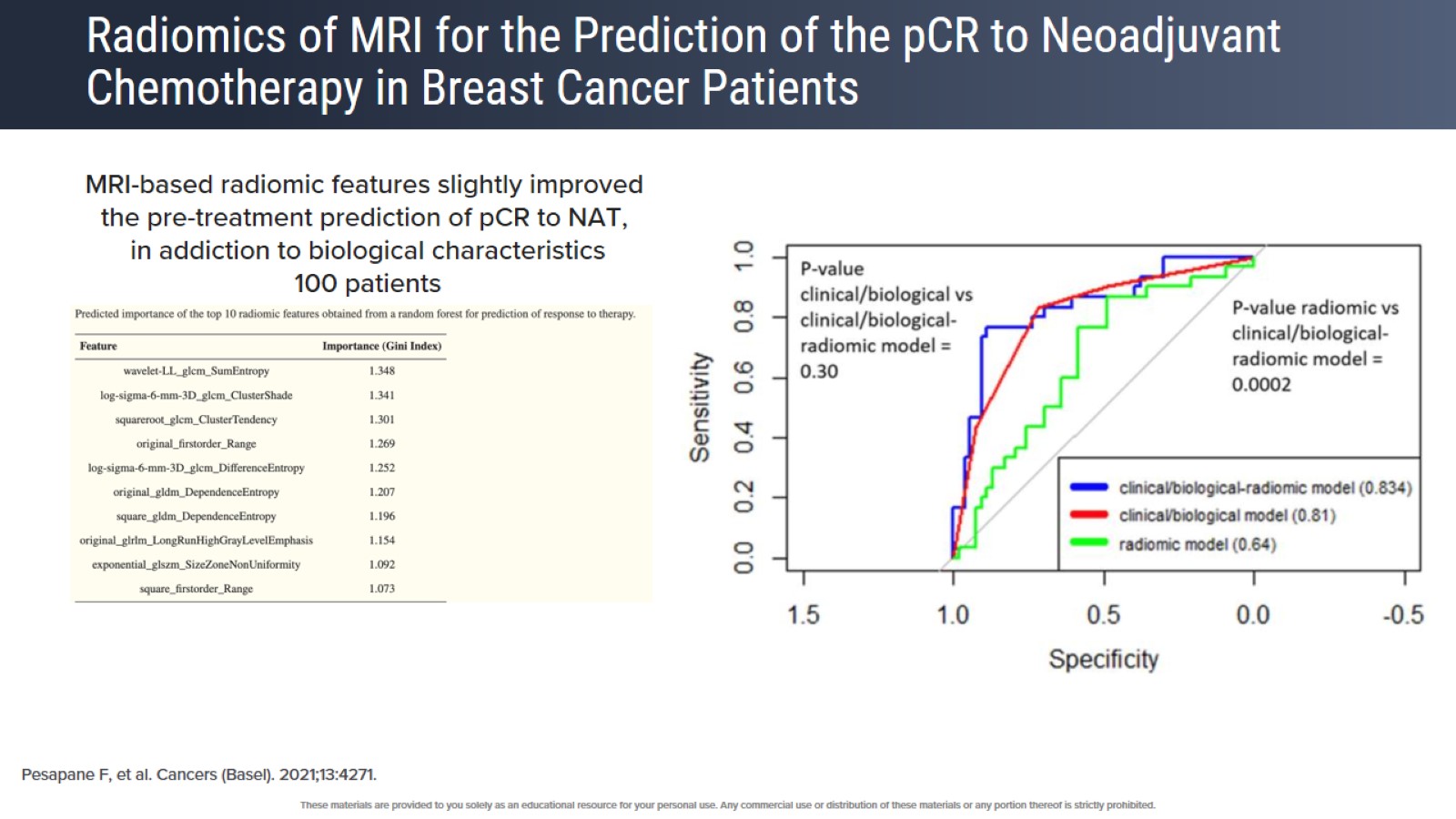 Radiomics of MRI for the Prediction of the pCR to Neoadjuvant Chemotherapy in Breast Cancer Patients
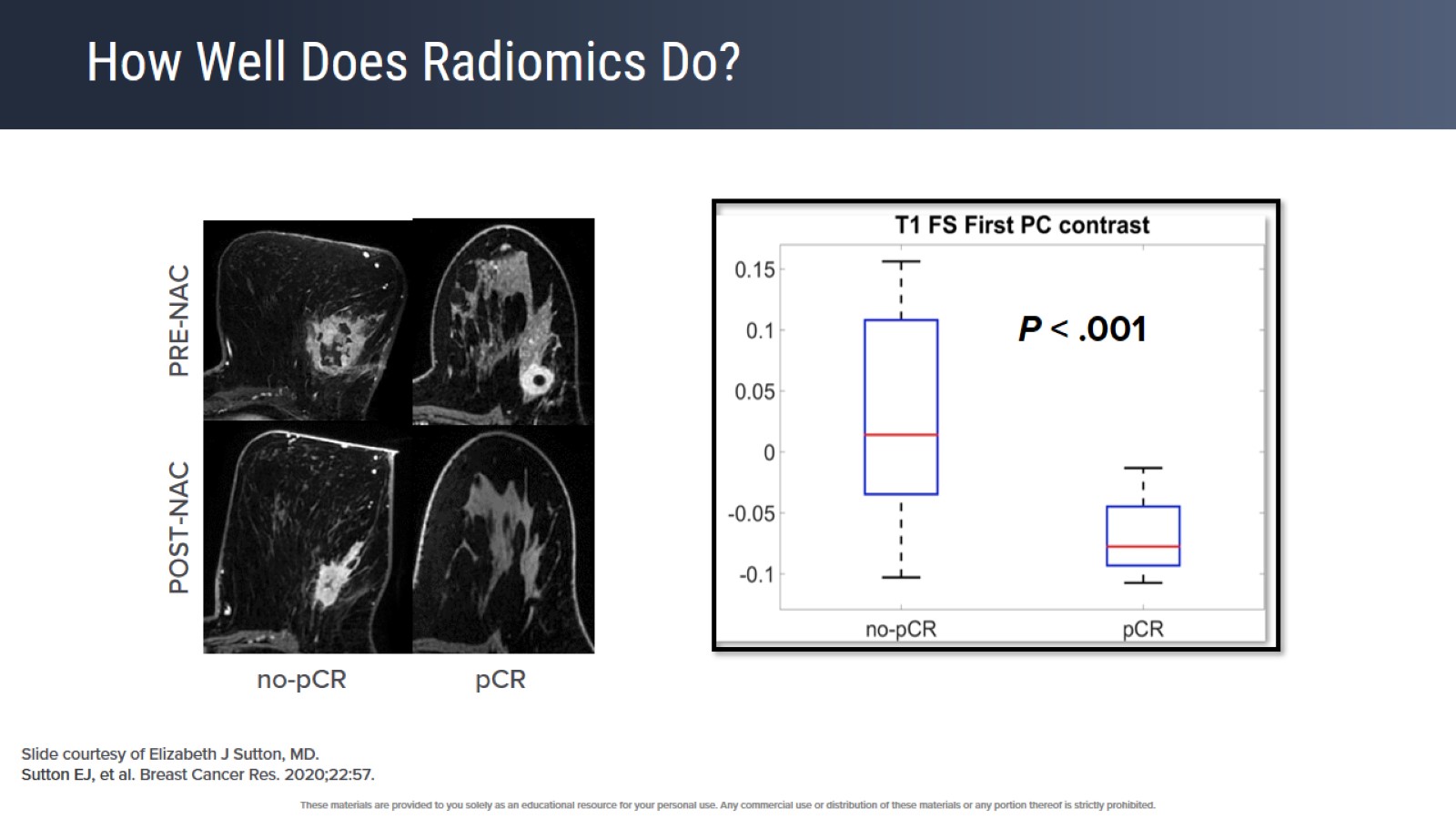 How Well Does Radiomics Do?
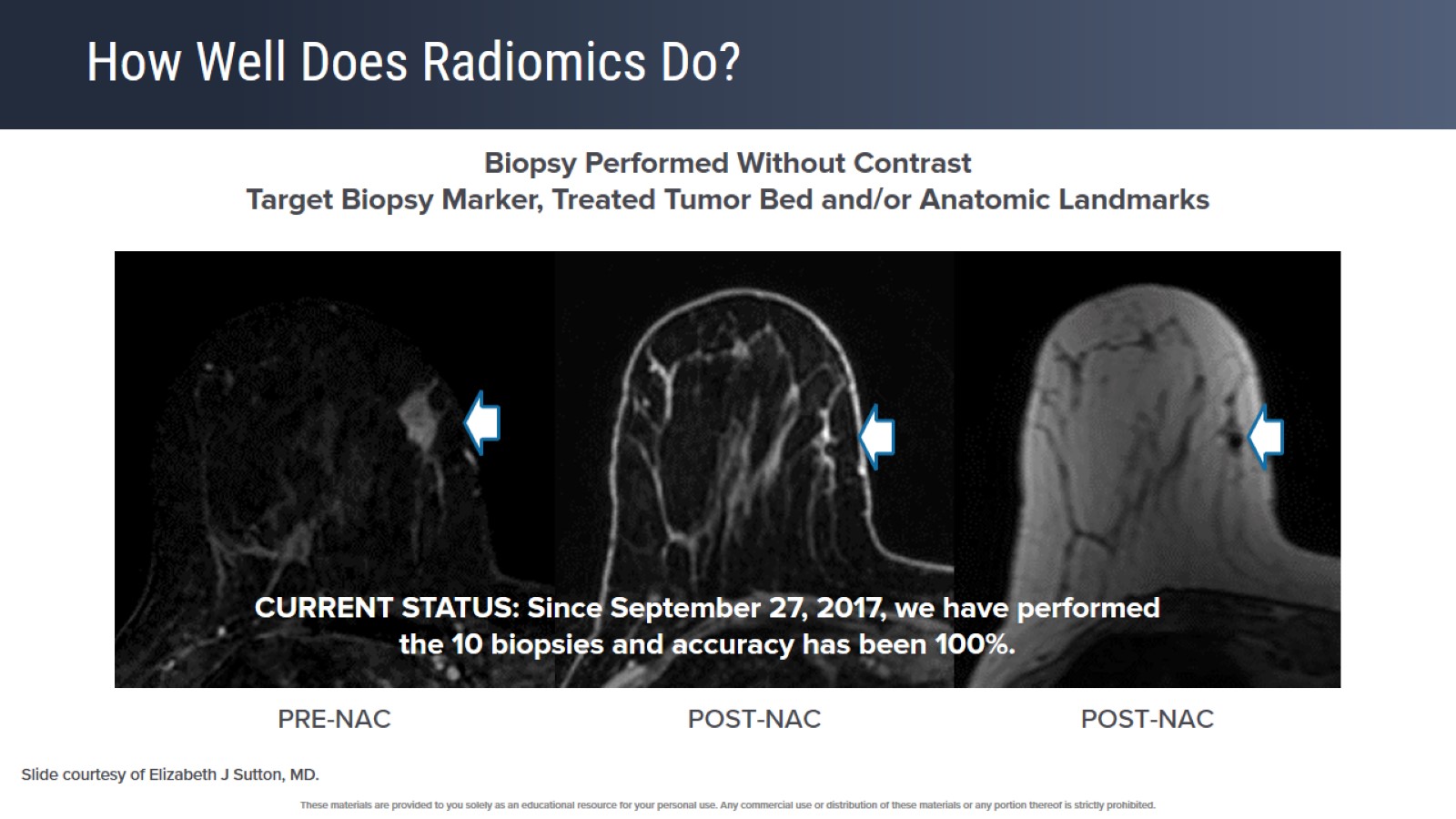 How Well Does Radiomics Do?
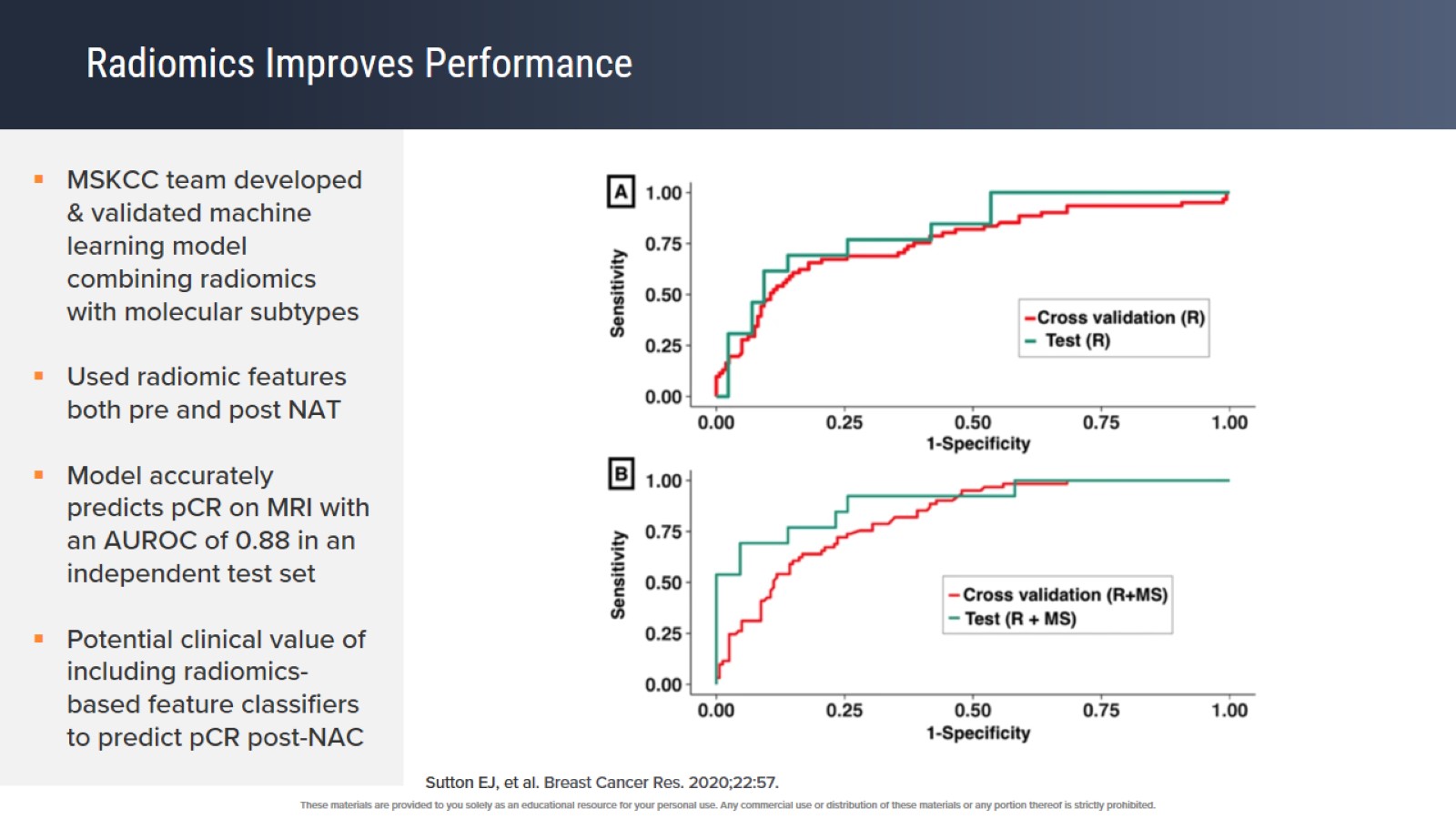 Radiomics Improves Performance
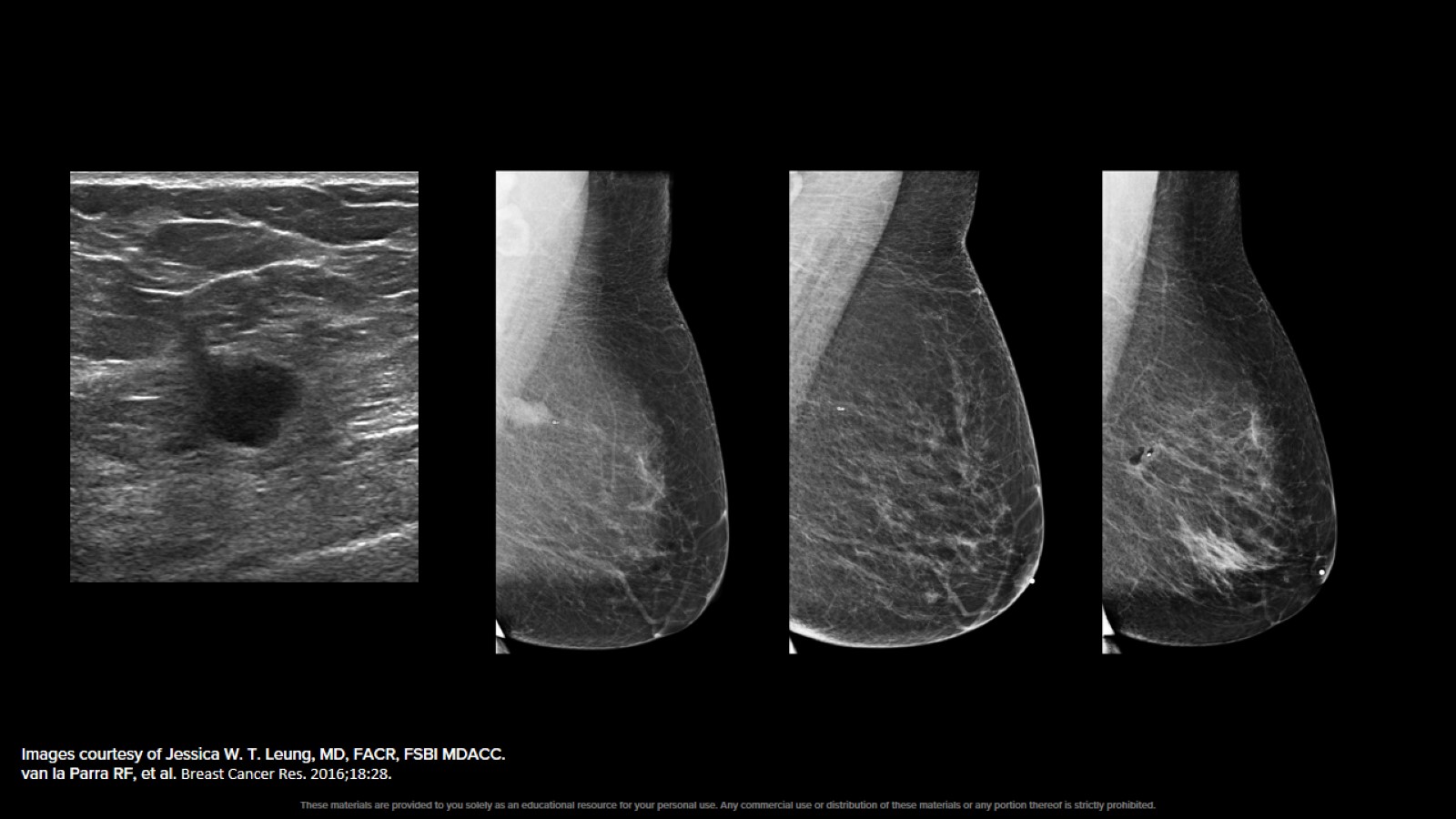 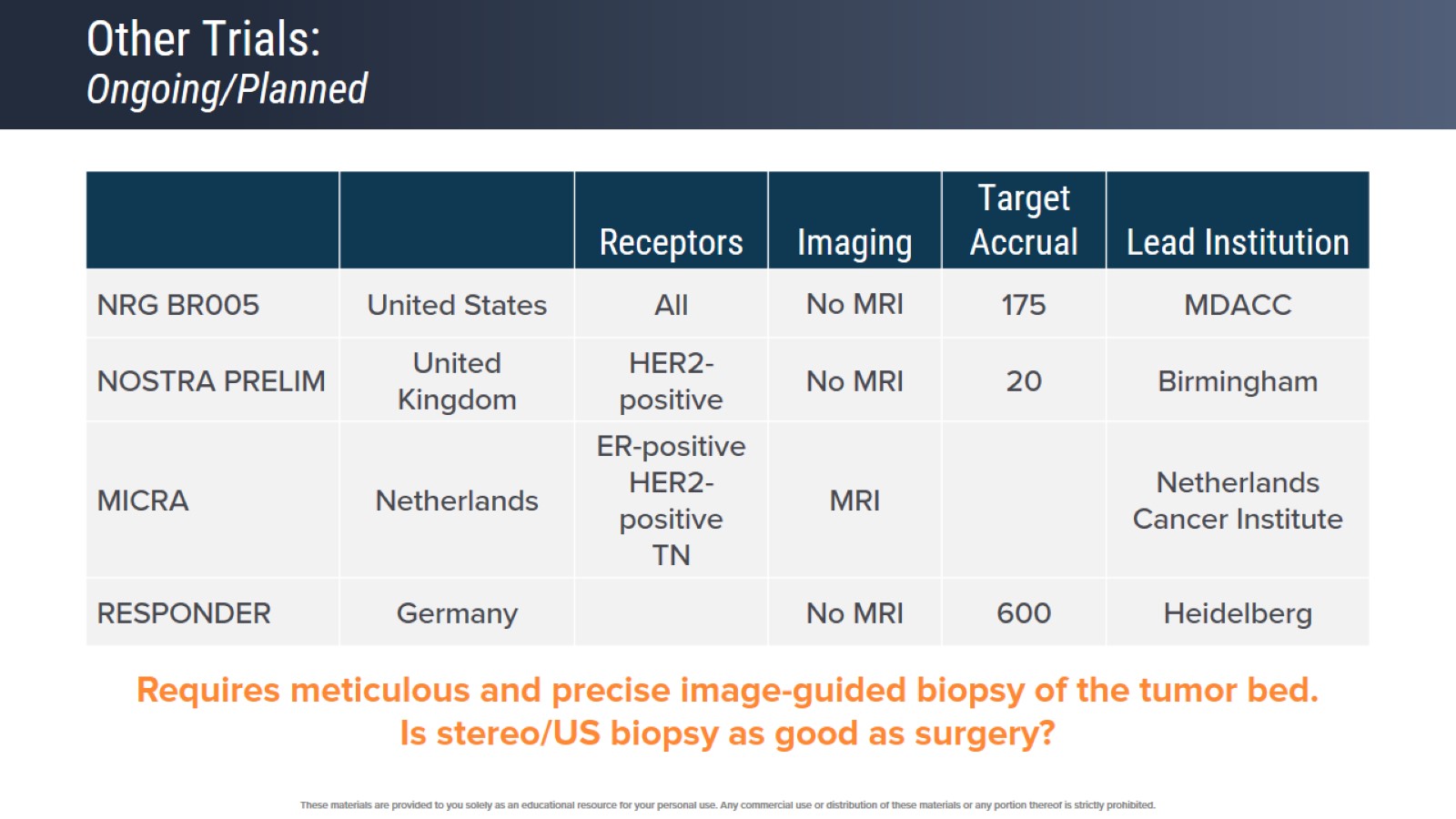 Other Trials: Ongoing/Planned
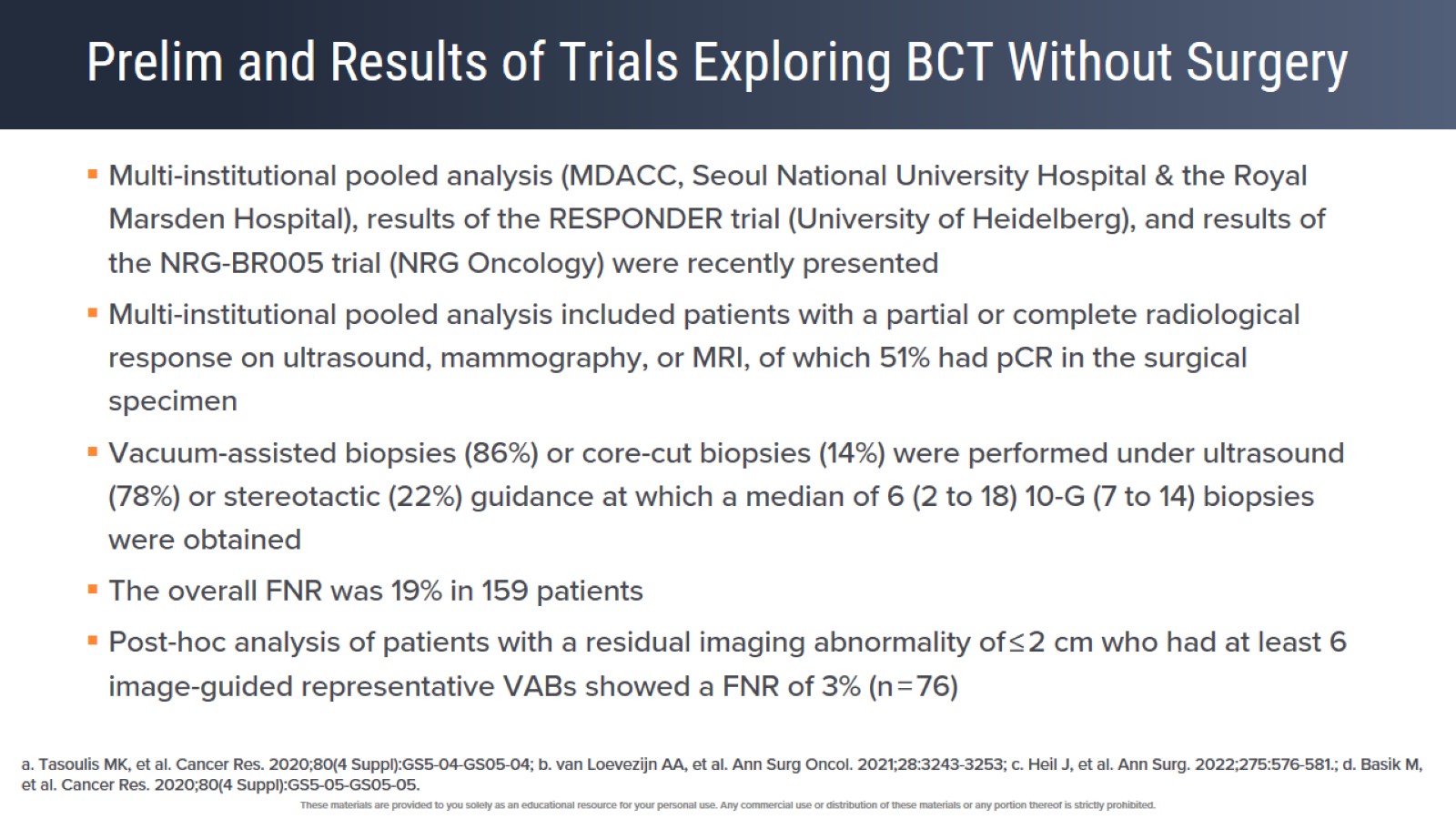 Prelim and Results of Trials Exploring BCT Without Surgery
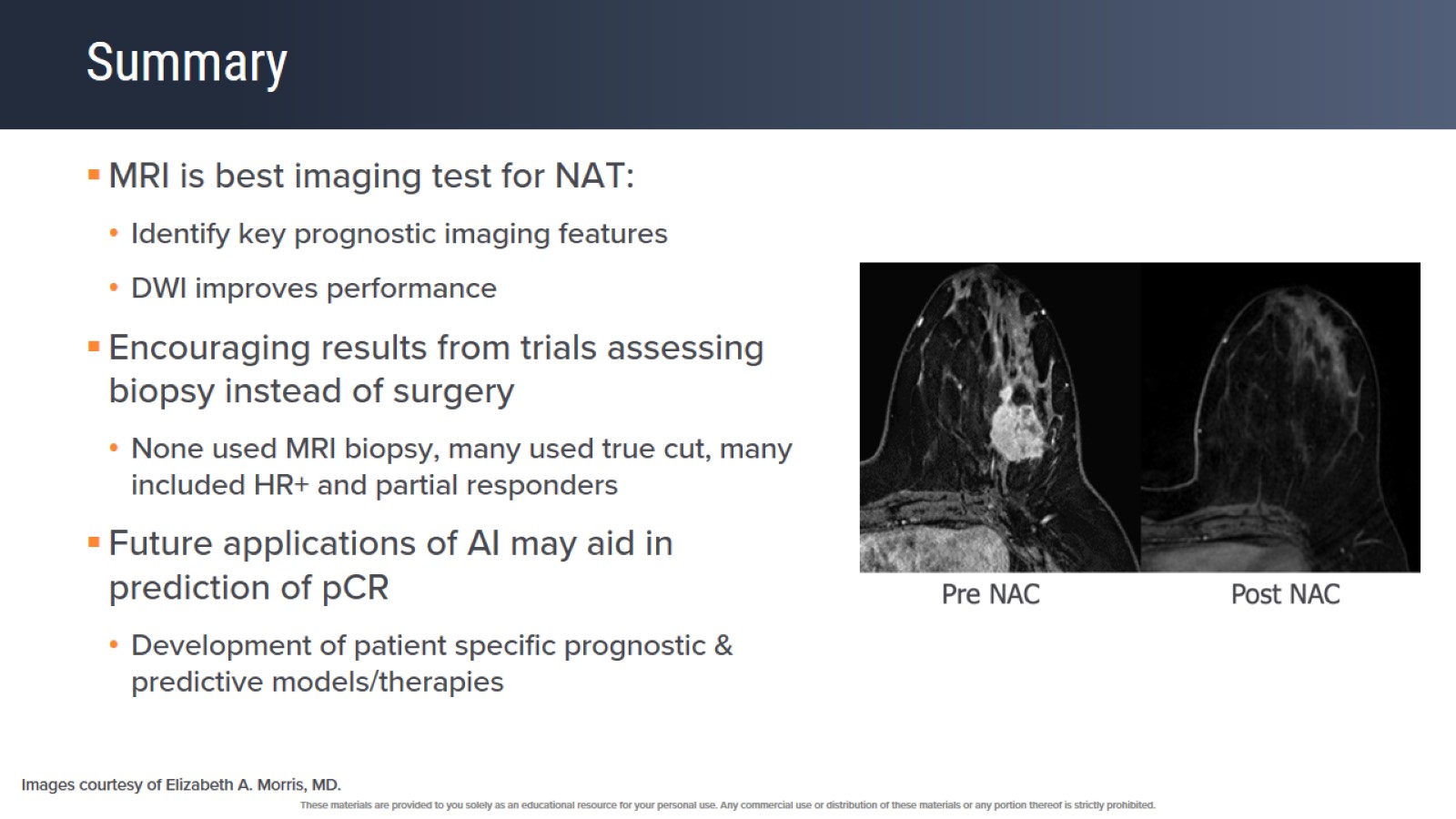 Summary
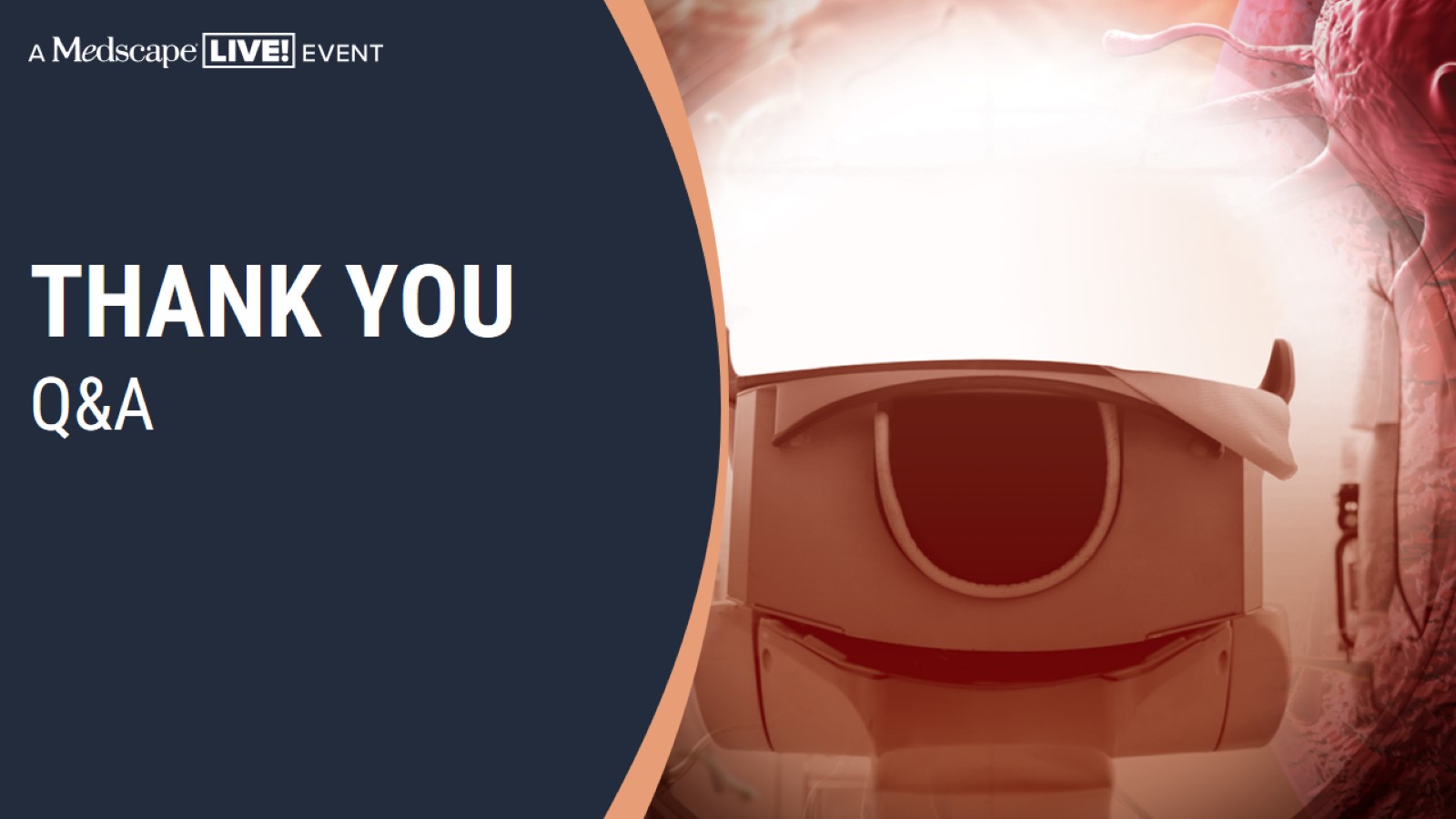 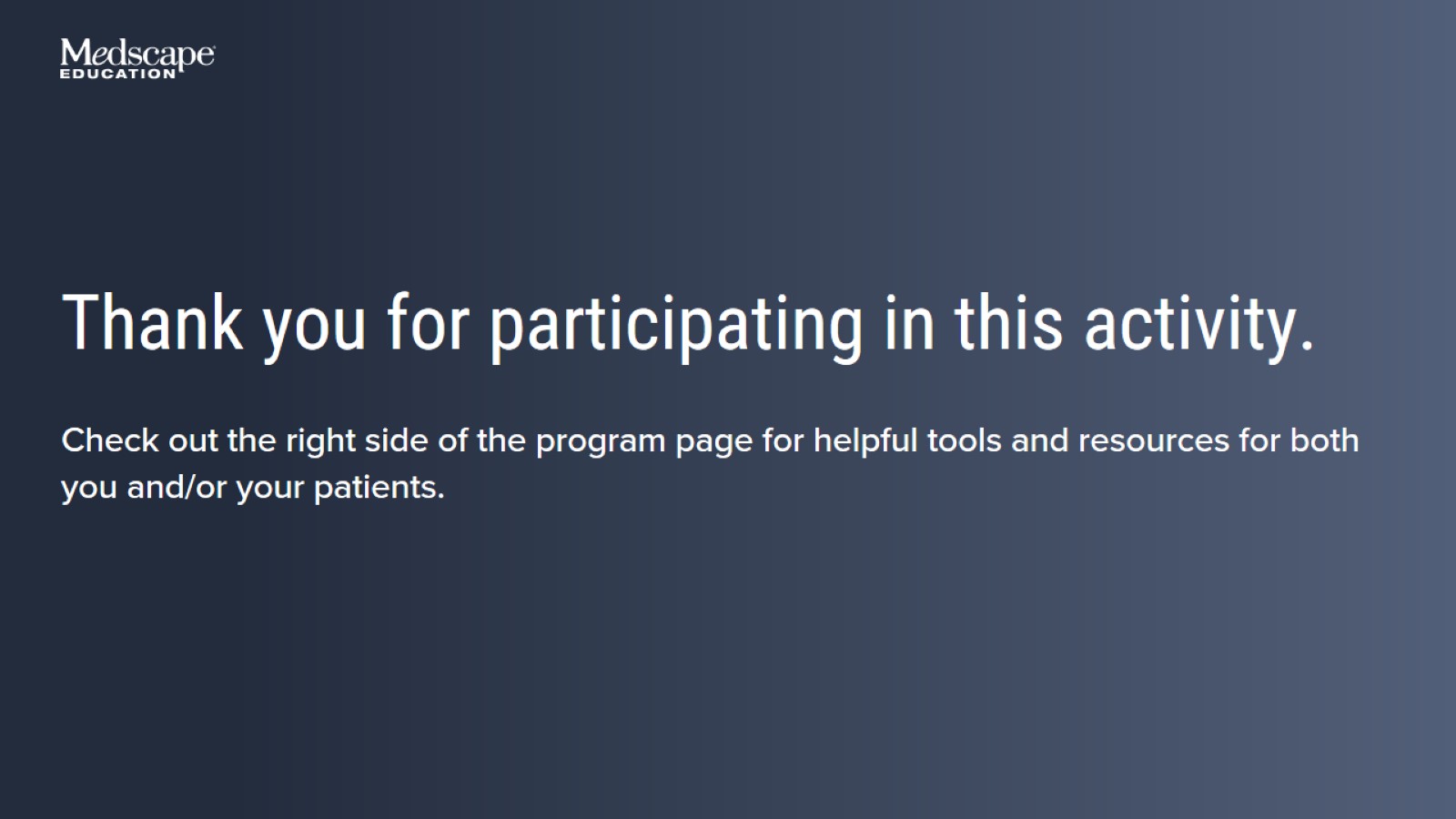